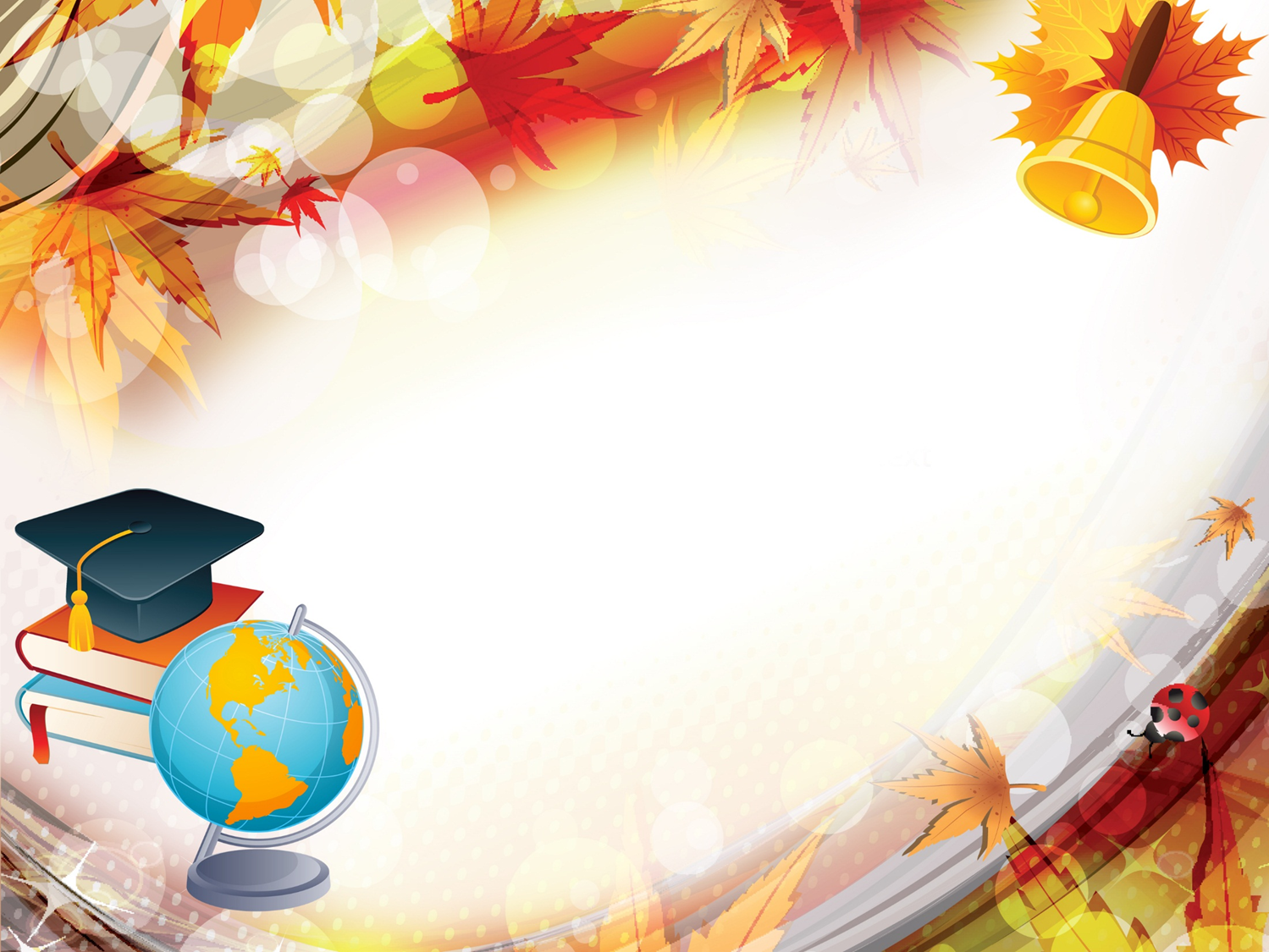 Meine pädagogische Erfahrung
Deutschlehrerin der Schule von Ssynkiw
Rusak Switlana Frankiwna
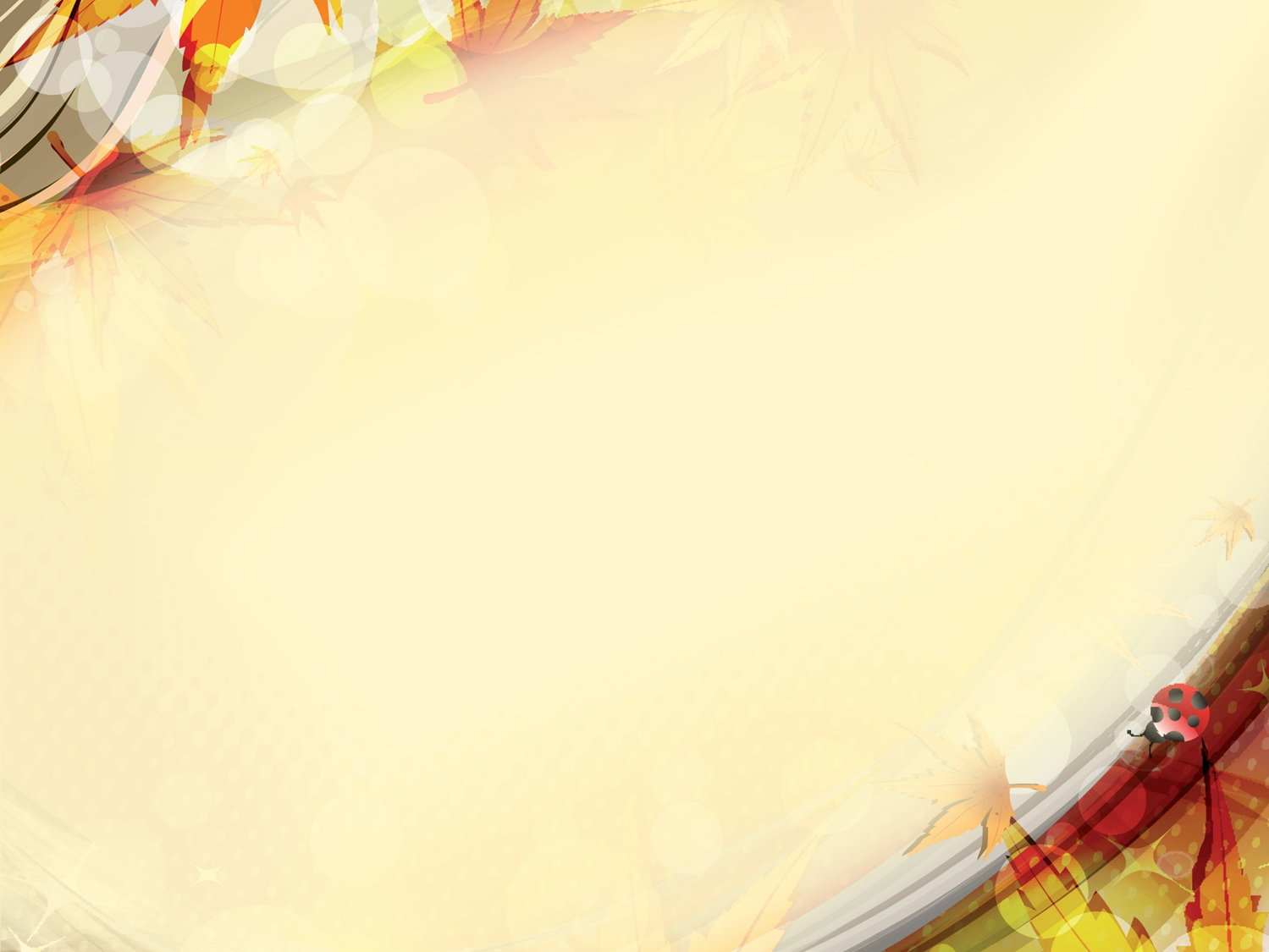 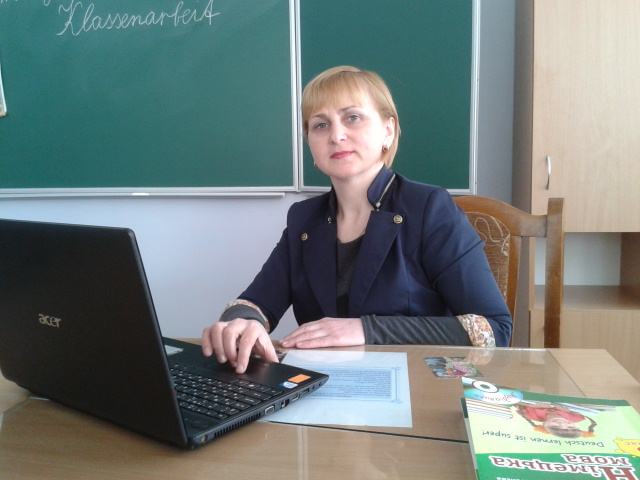 Persönliche Angaben:Geburtsjahr: 1974Geburtsort :Dorf Burdjakiwzi Gebiet TernopilBerufsausbildung: 1991 -1996 Studium im pädagogischen Institut in TernopilBerufstätigkeit:1996 bis 2017 bin іch als Deutschlehrerin in Ssynkiwer Schule tätig.
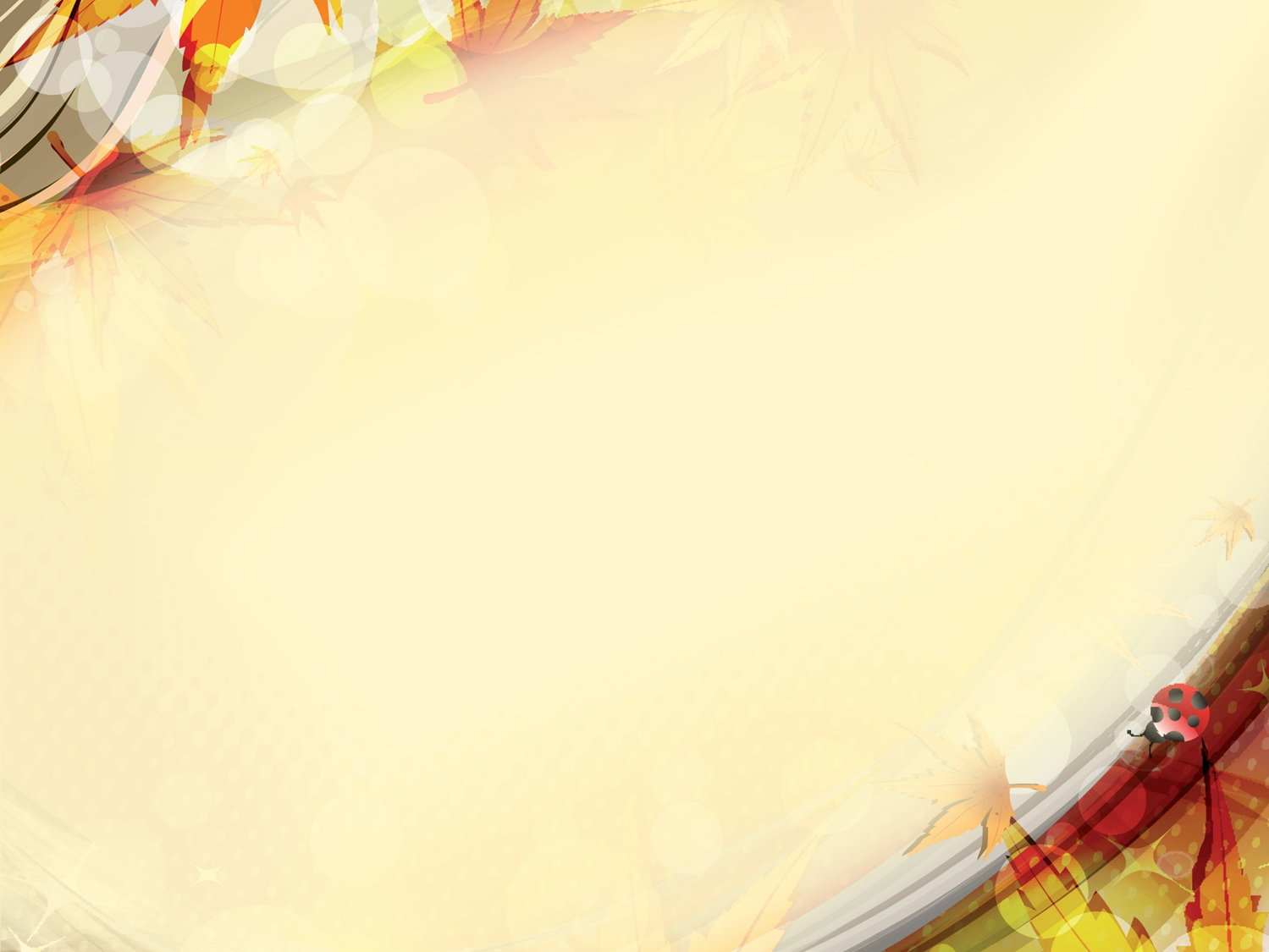 Das Motto meines Lebens lautet so : "Arbeiten, arbeiten und noch einmal arbeiten ".
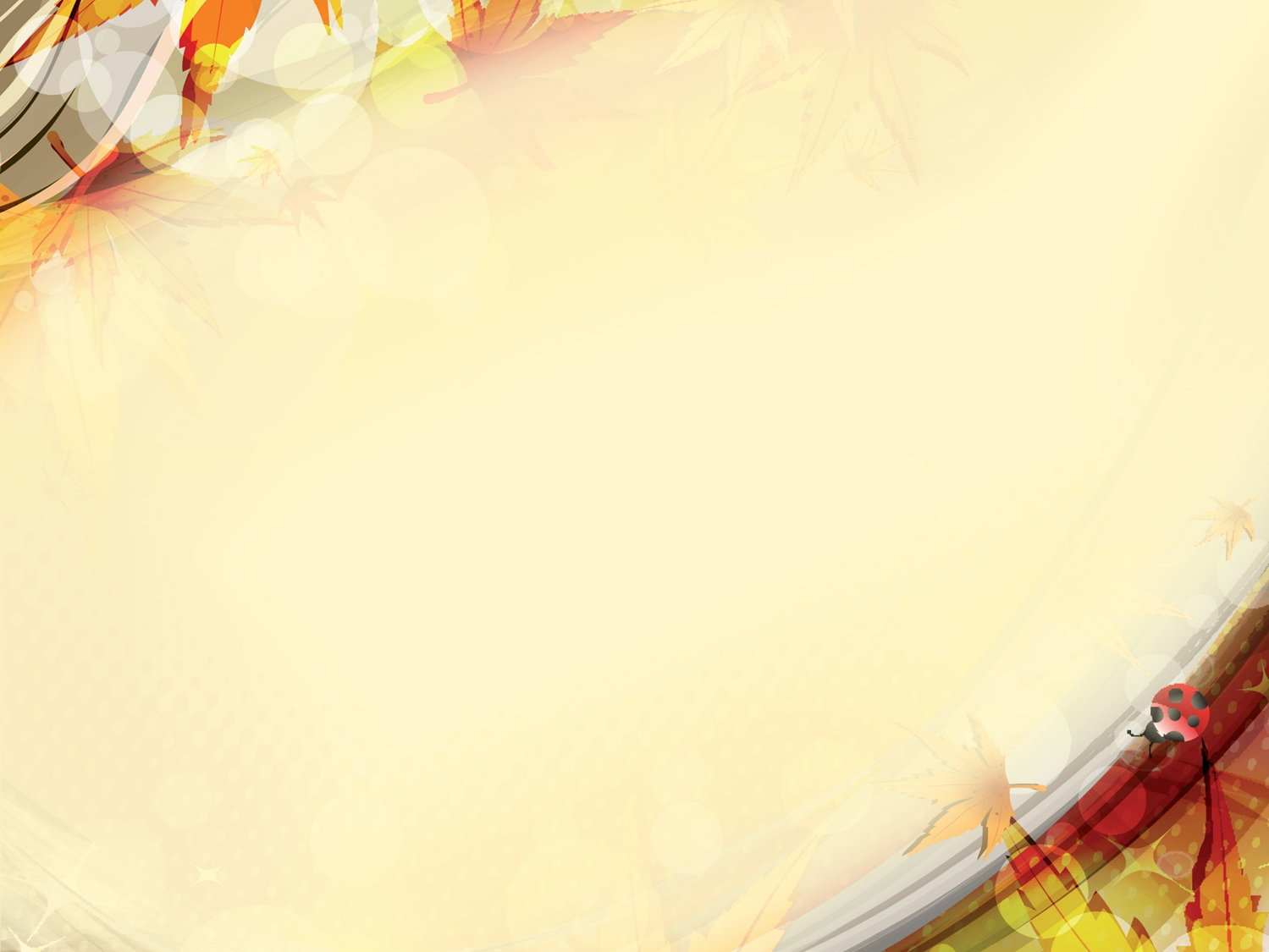 Mein pädagogisches Motto ist so : "Lehrer werden ist nicht schwer , Lehrer sein dagegen sehr."
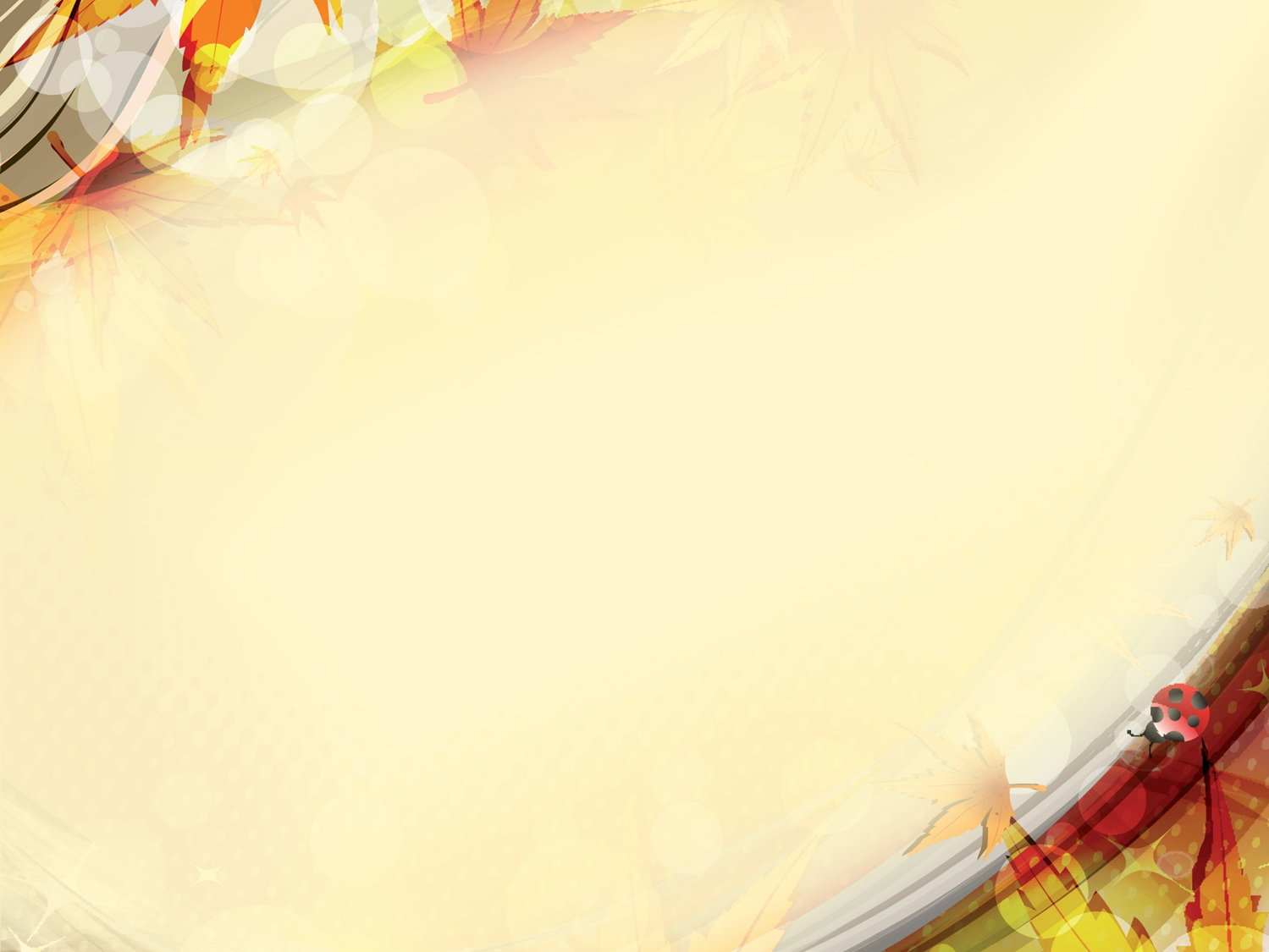 Methodisches Problem, an dem ich arbeite, ist so:" Verwendung der interaktiven Methoden im Deutschunterricht".
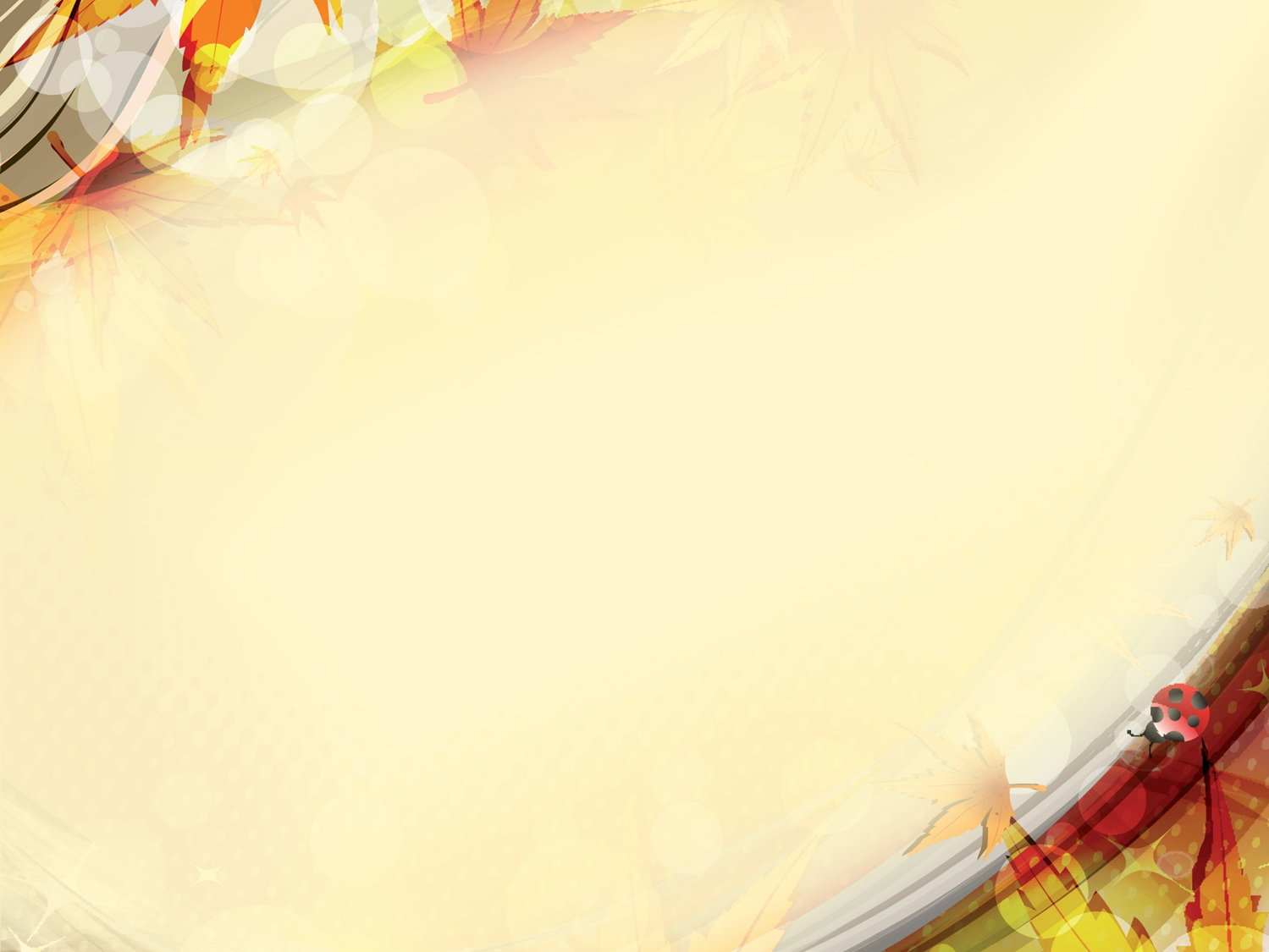 Sie helfen den Lernprozess effektiv zu gestalten. Die Schüler lernen dabei kritisch denken und schwere Probleme lösen.
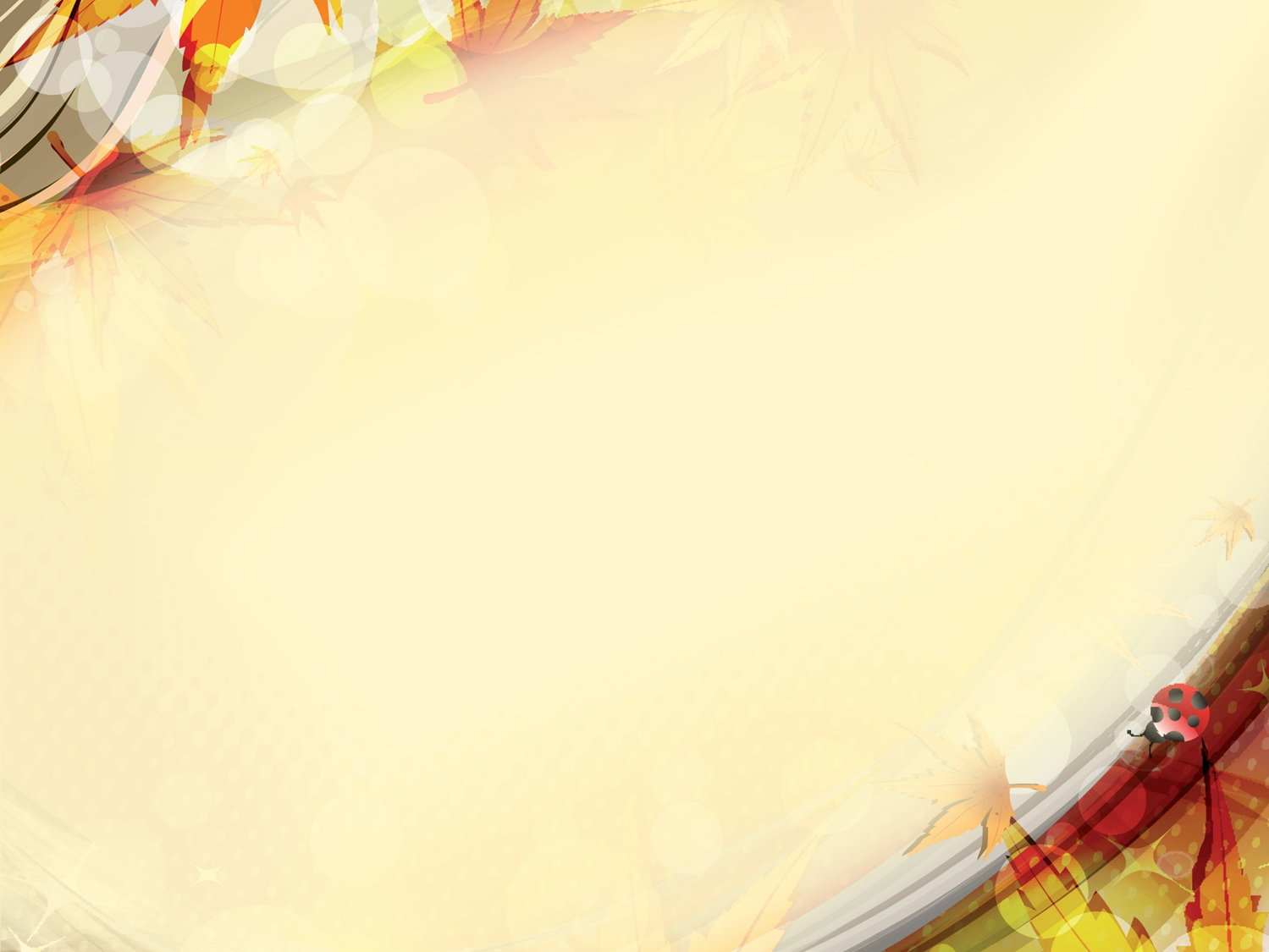 Motivation der Schüler beim Deutschlernen zu erwecken;
Liebe zum Deutsch anzuregen;
Einen erfolgreichen und effektiven Fremdsprachenunterricht zu gestalten.
Meine Hauptaufgabe besteht darin :
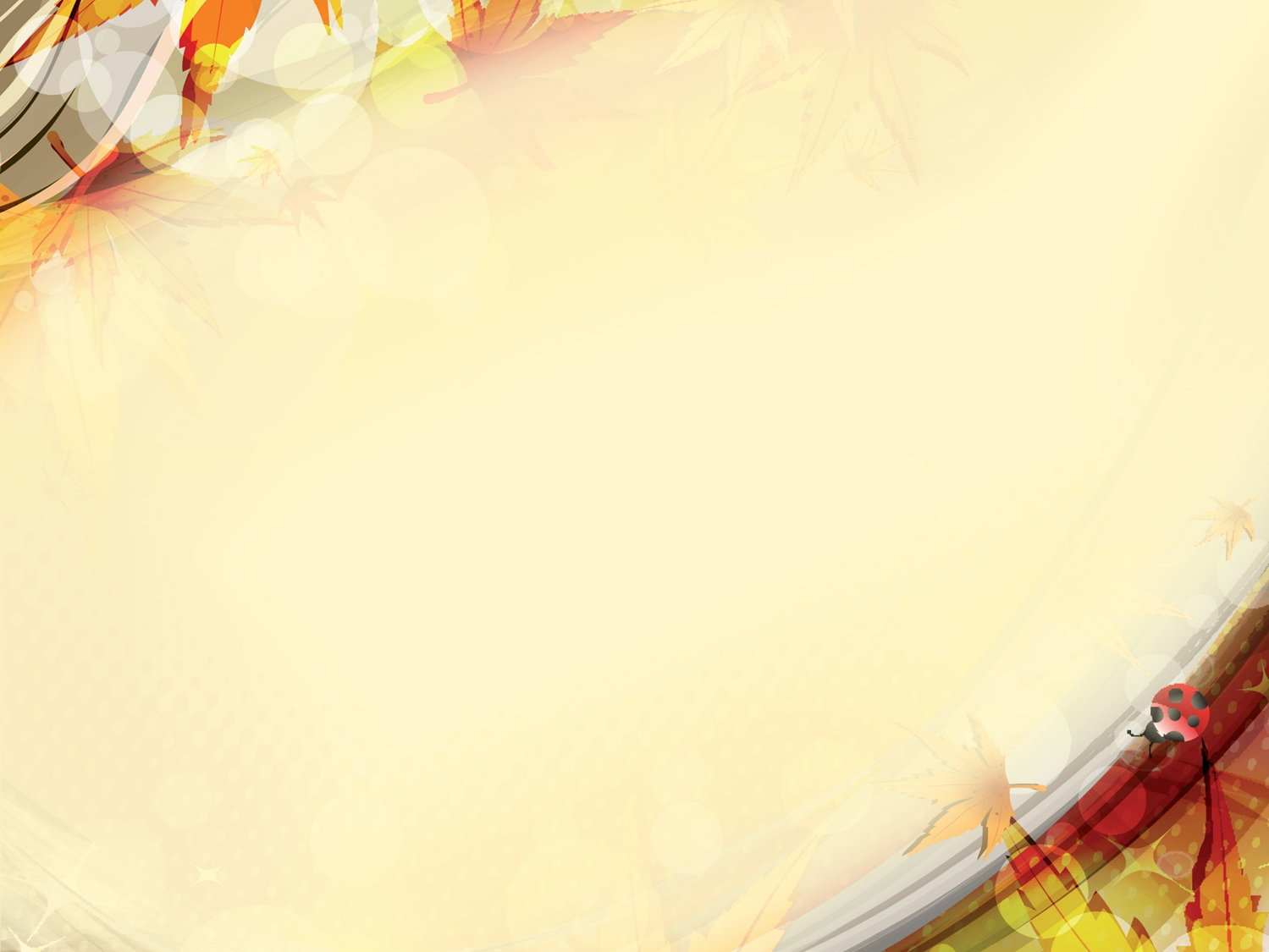 Zu den interaktiven Methoden gehören:
Gruppenarbeit
Paararbeit
Mikrofon
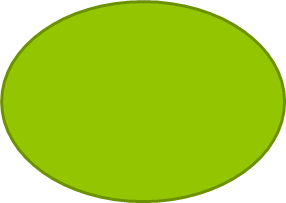 Interaktive Methoden
Karussell
Debatten
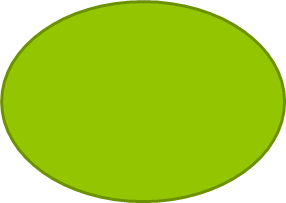 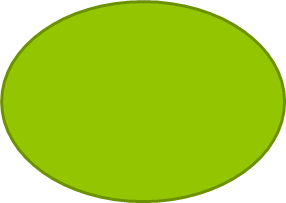 Baum der Entscheidungen
Aquarium
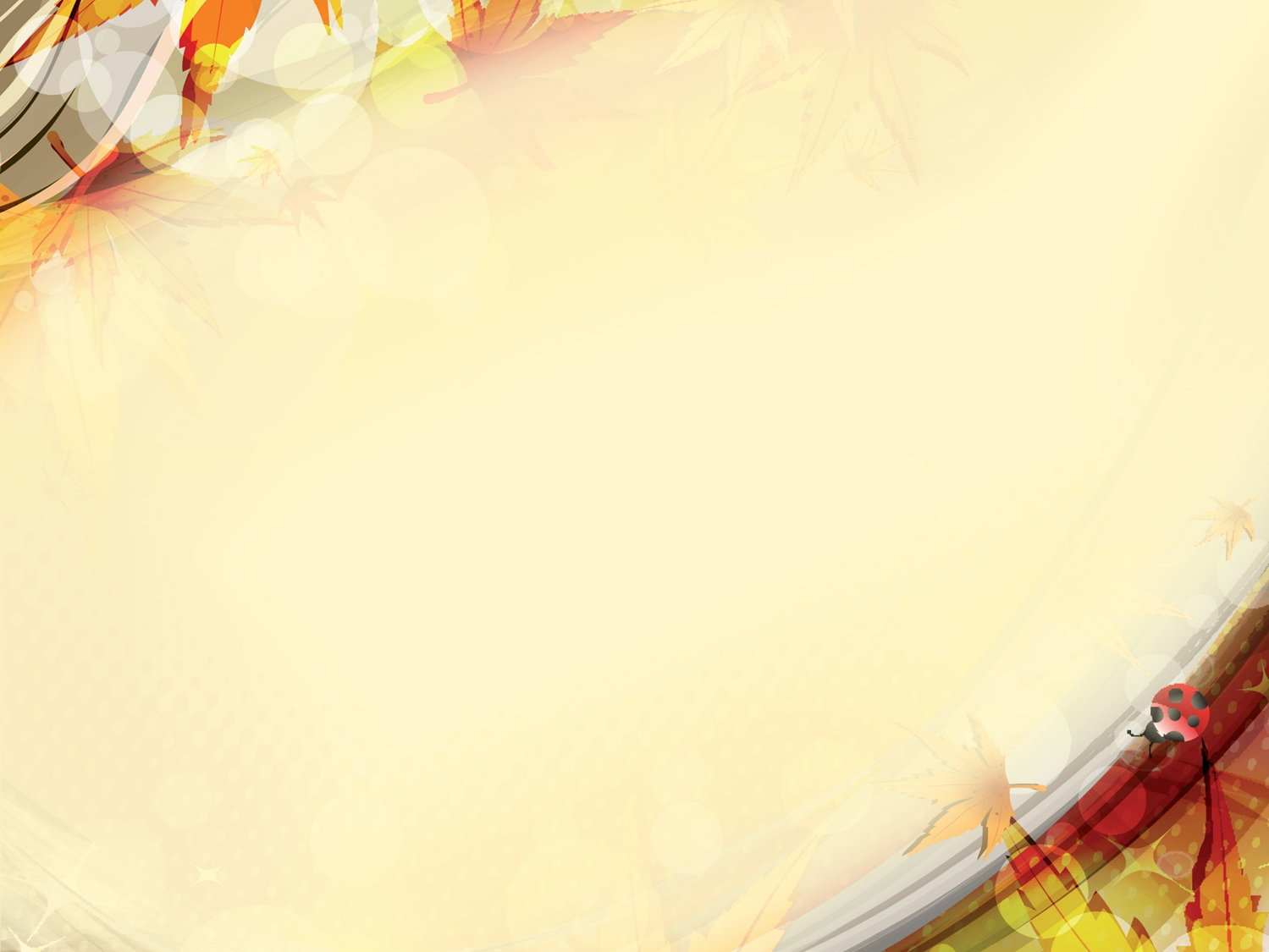 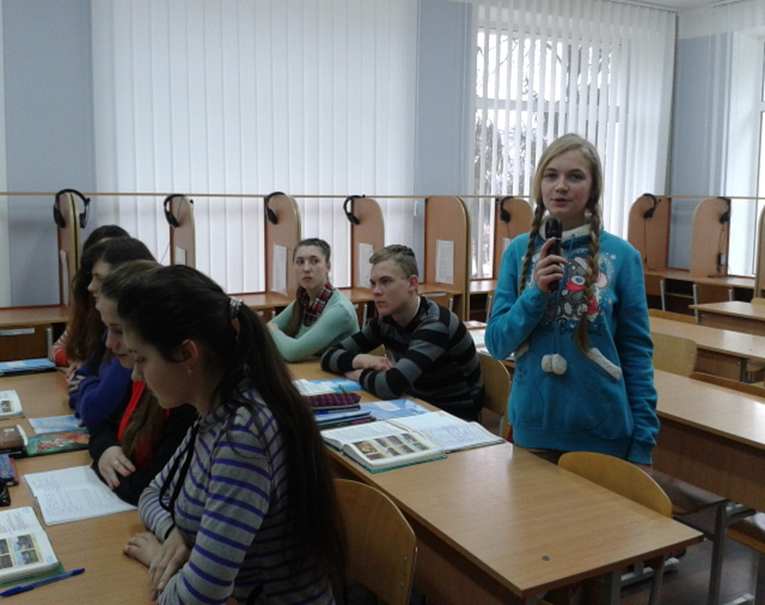 Mit dem "Mikrofon" kann jeder Schüler in der Klasse seine Meinung äußern.
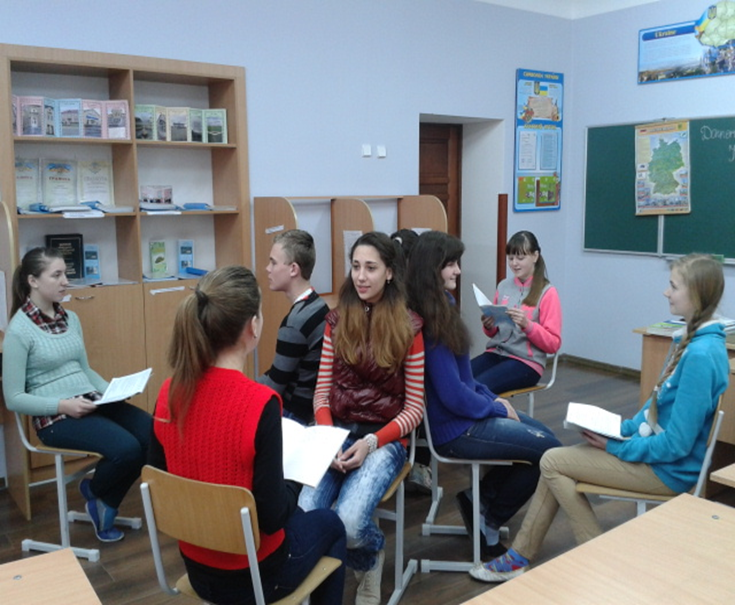 Wenn wir ein großes Problem 
besprechen müssen , so verwenden wir Technologie "Karussell"
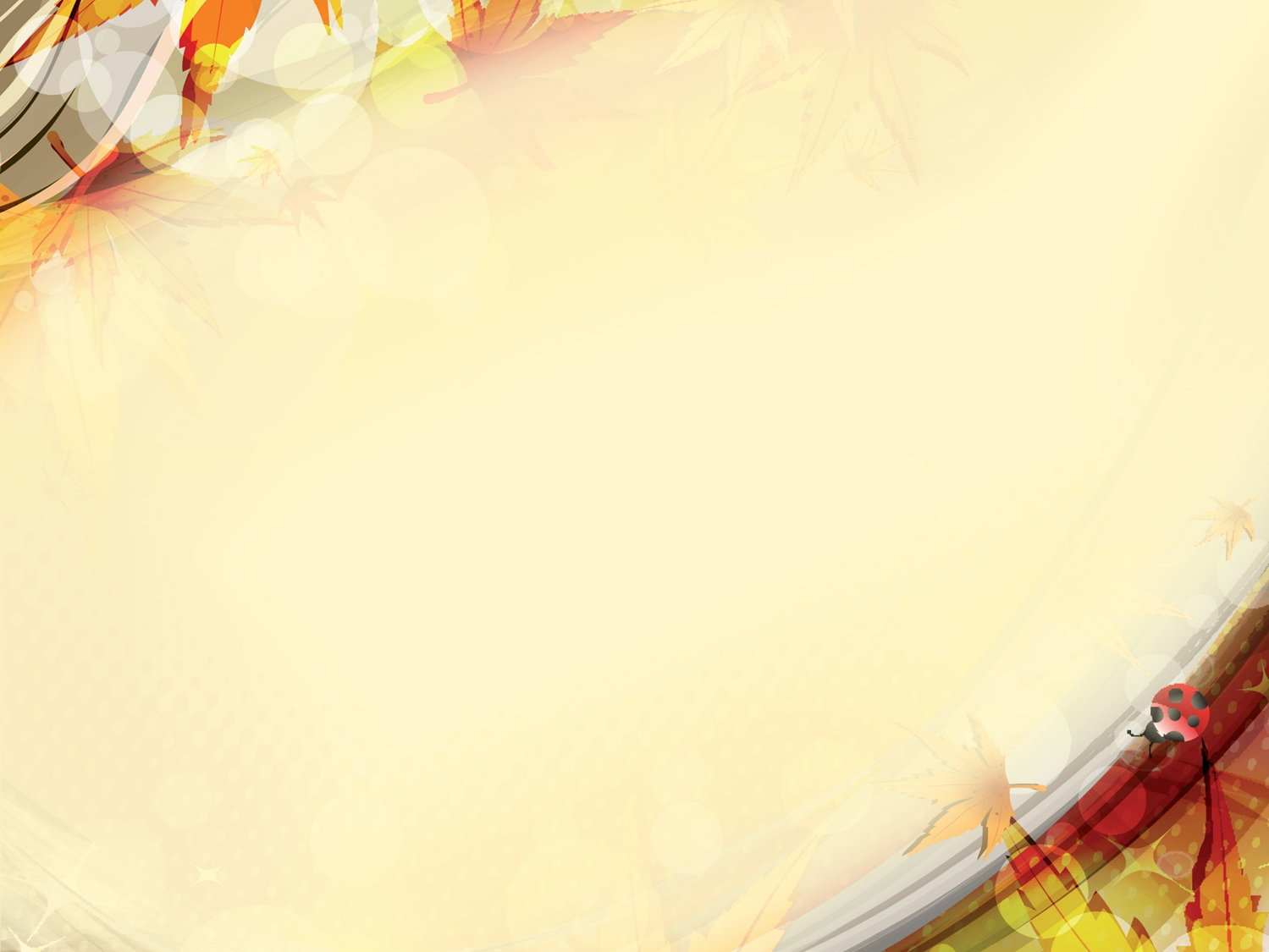 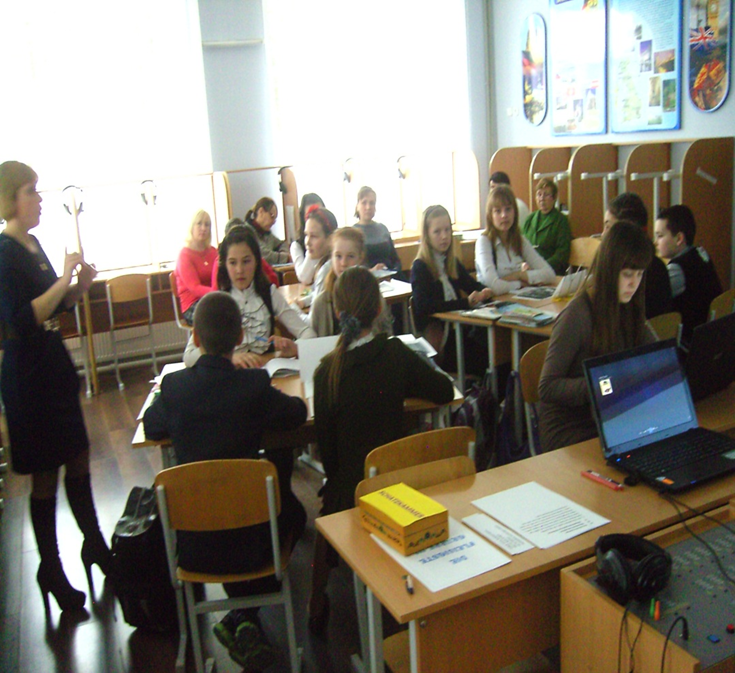 Wenn die Schüler in Paaren oder in Gruppen arbeiten, so entwickeln sie die Kommunikationsfertigkeiten. Sie sollen richtig ihre Meinungen vor der Klasse äußern.
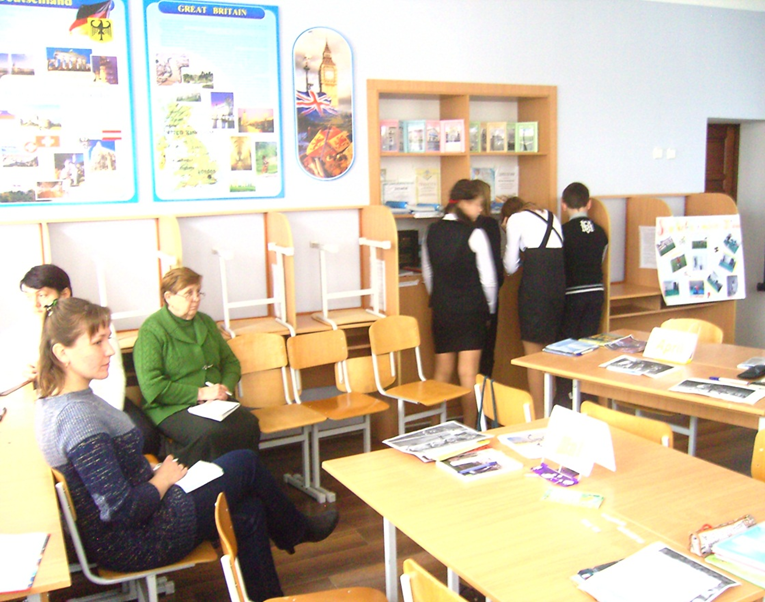 In den Debatten müssen die Schüler die Lösung des Problems finden und die Meinung der anderen Gruppe aufmerksam zuhören.
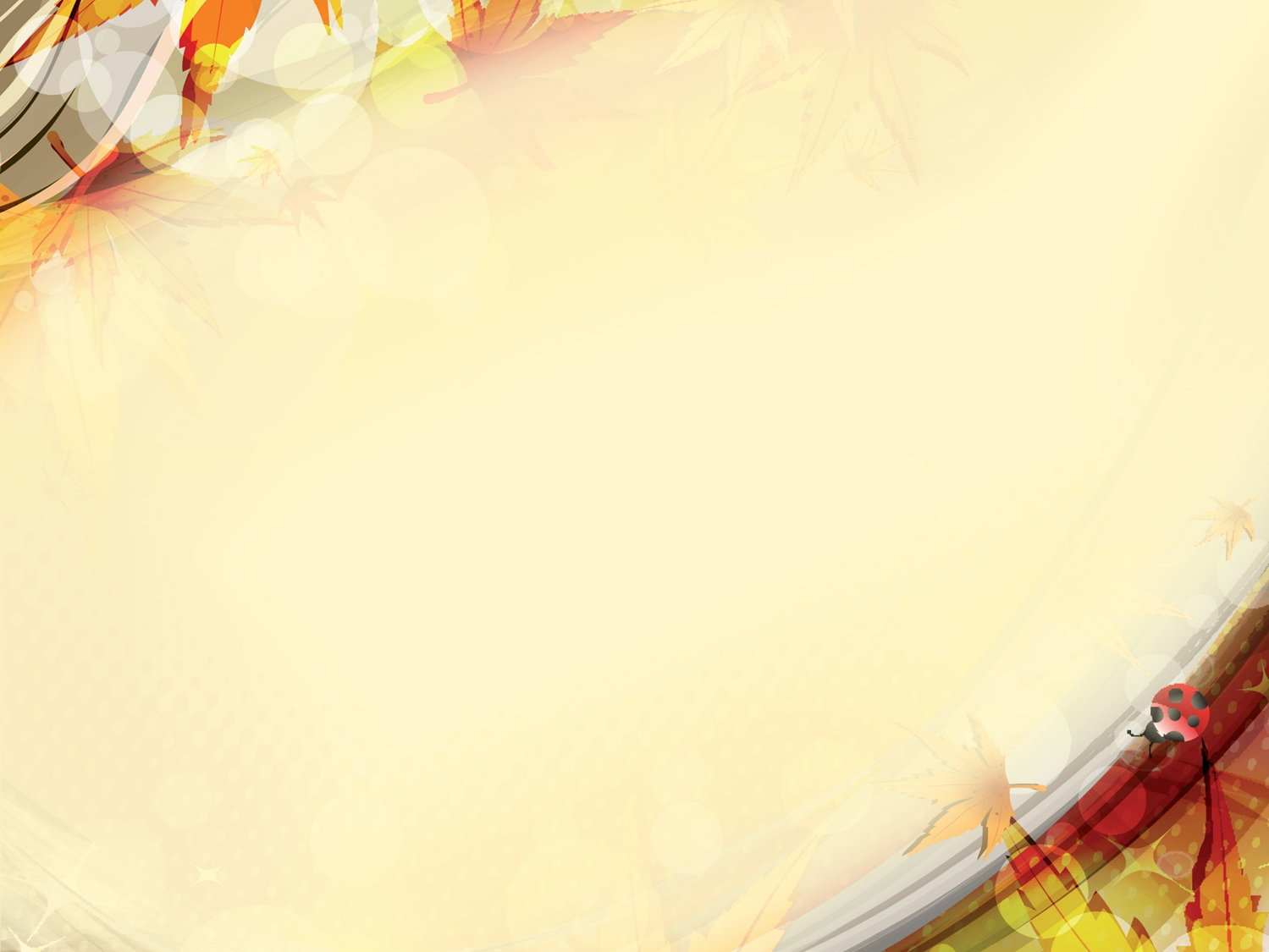 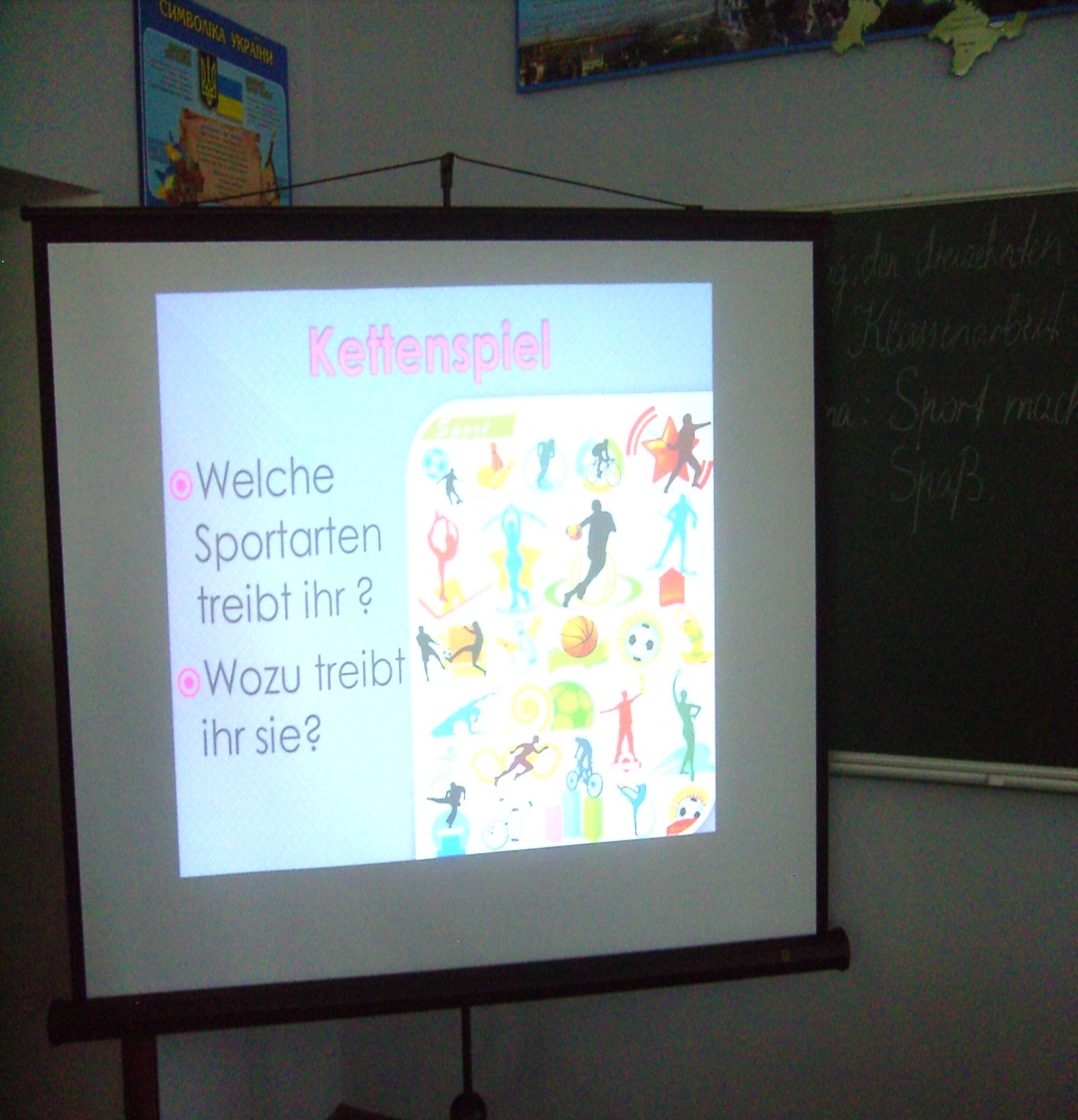 Außerdem benutze ich in den Stunden den Wortigel ,das Kettenspiel,  den Kofferpacken, Rollenspiele.
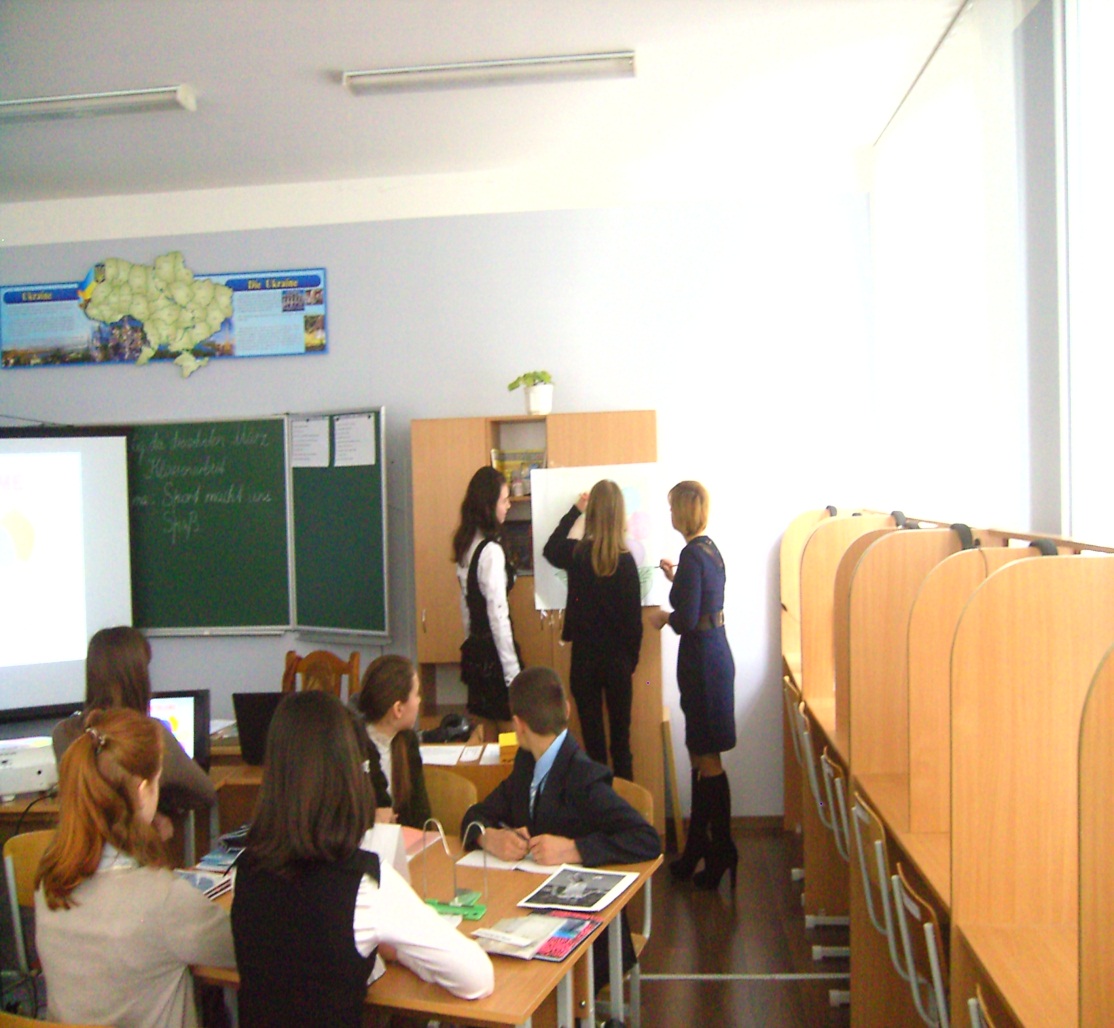 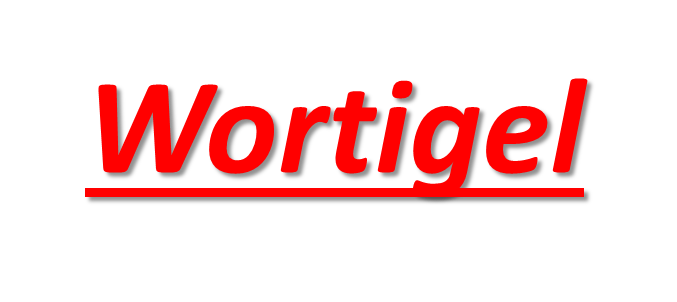 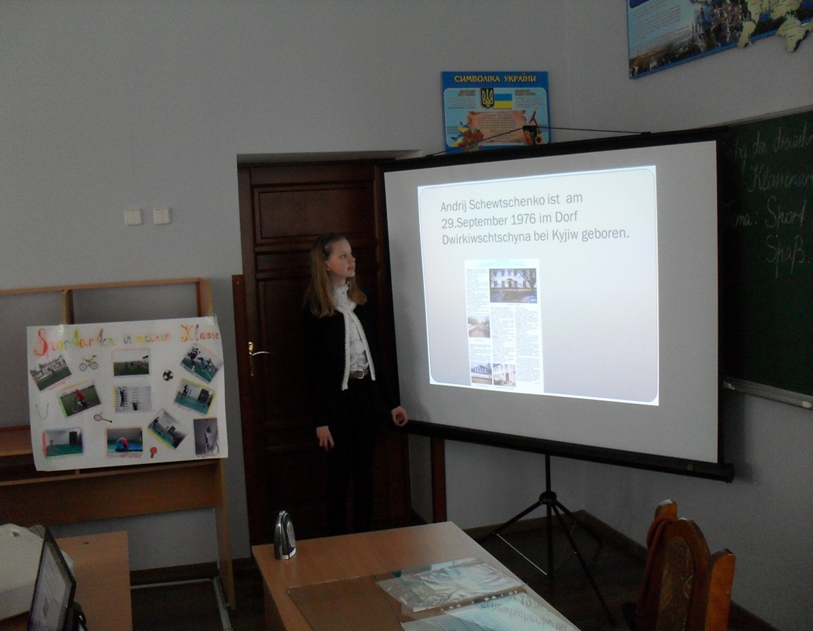 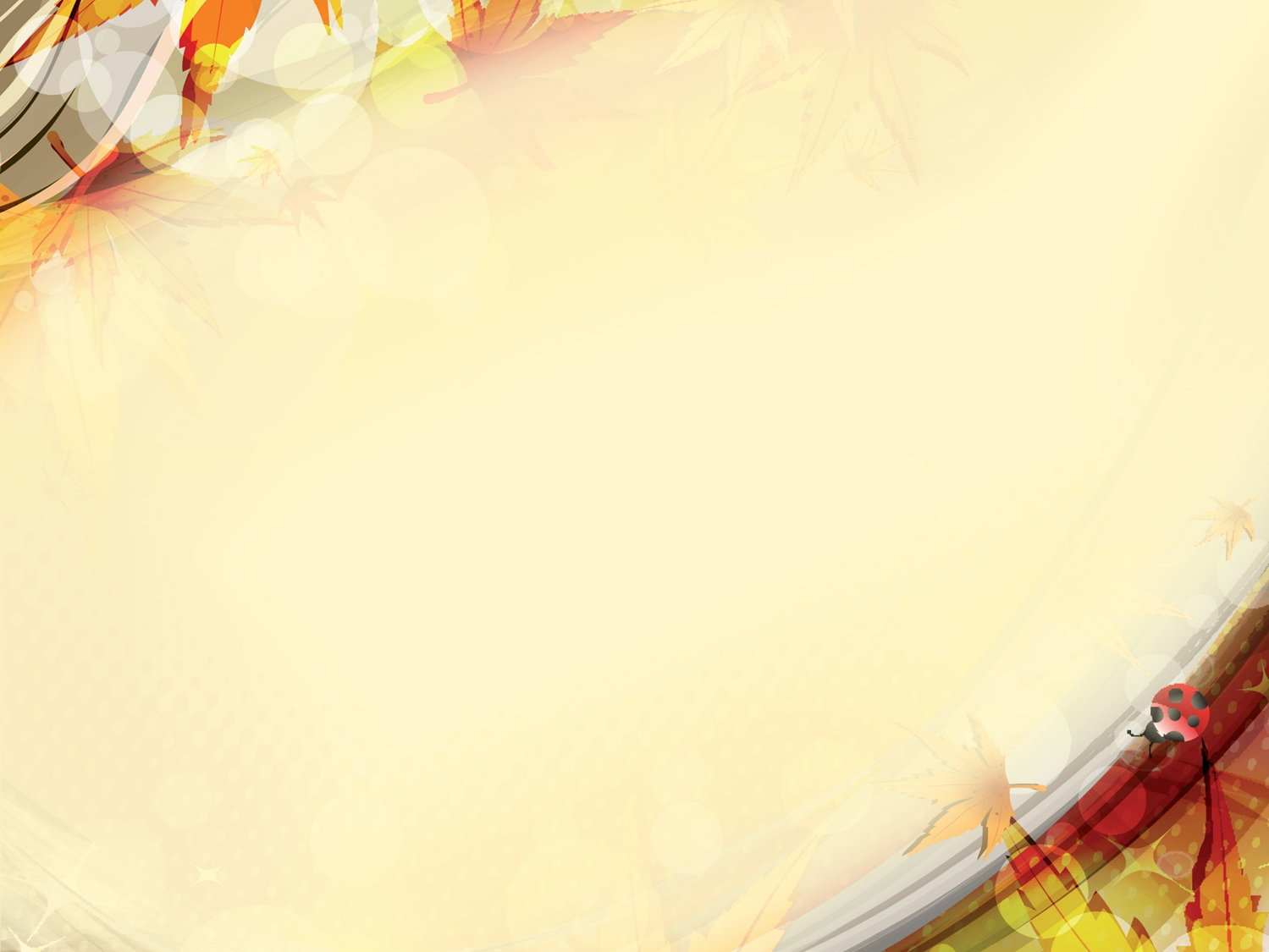 Die Schüler machen mit Spaß verschiedene  Projektarbeiten, Präsentationen. Aus meinen Erfahrung kann ich sagen , dass diese Technologien  Deutschstunden sehr interessant, inhaltsreich, kreativ und modern machen.
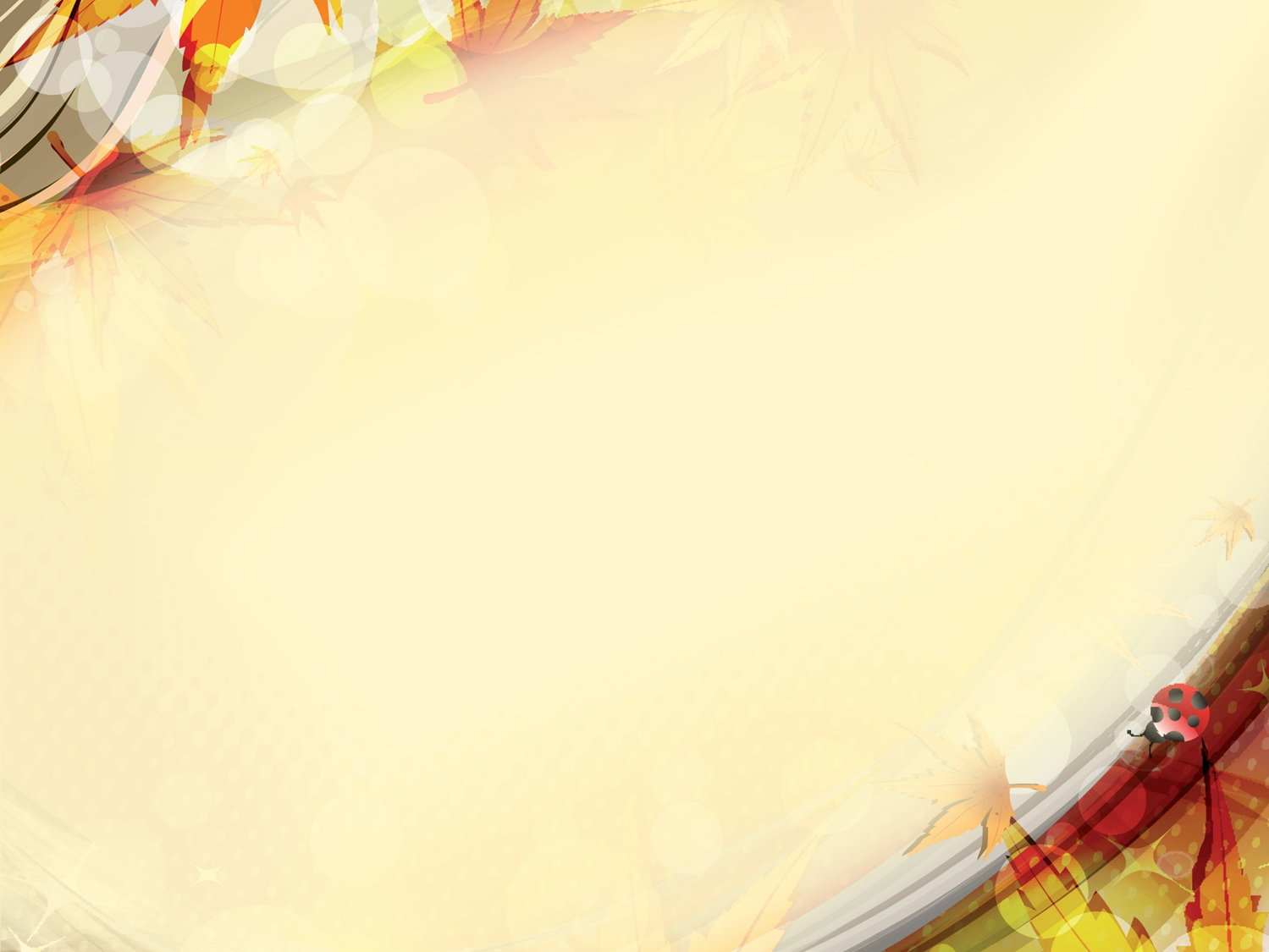 Wenn wir das Thema " Gesundheit ist der größte Reichtum " gelernt haben , so 
haben wir  einen Kurzfilm   " Unsere Poliklinik. Unsere Ärzte." gedreht.
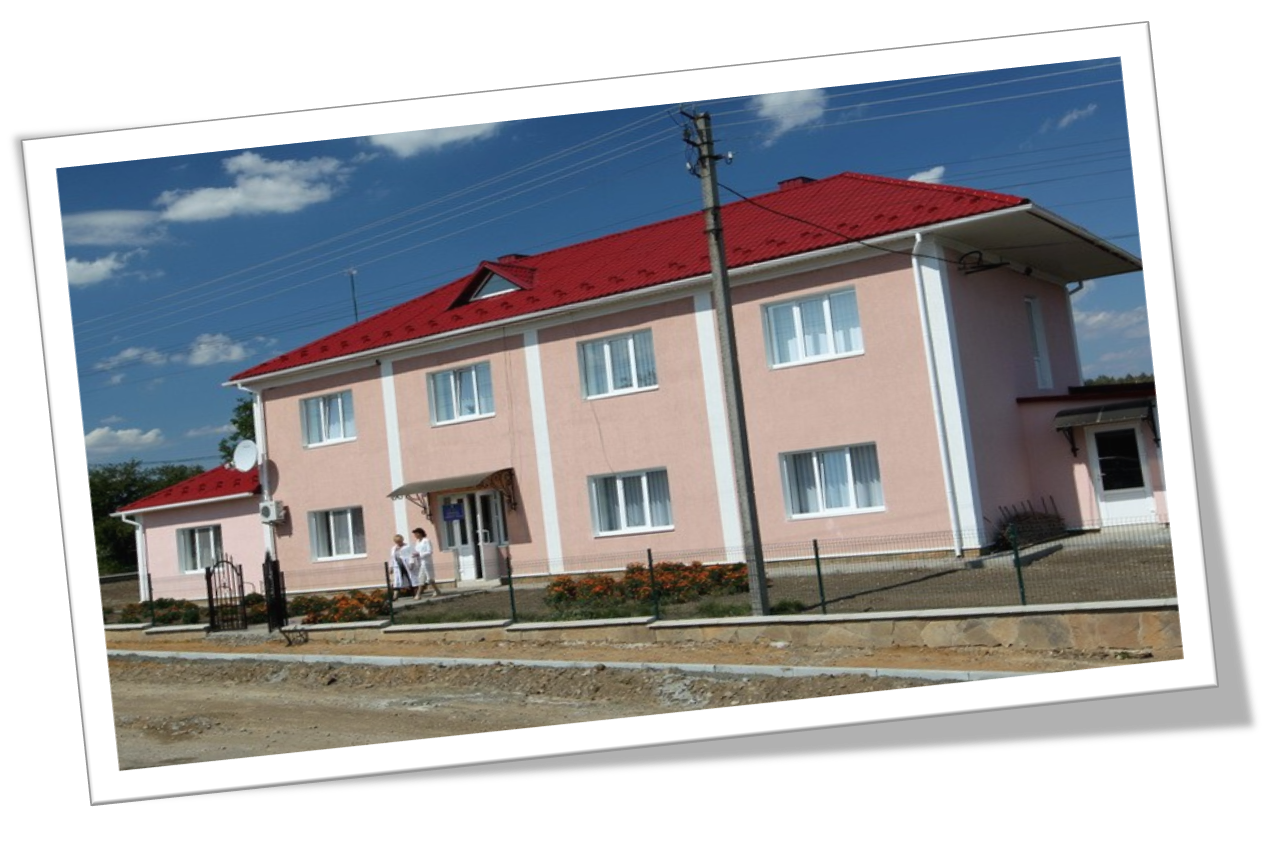 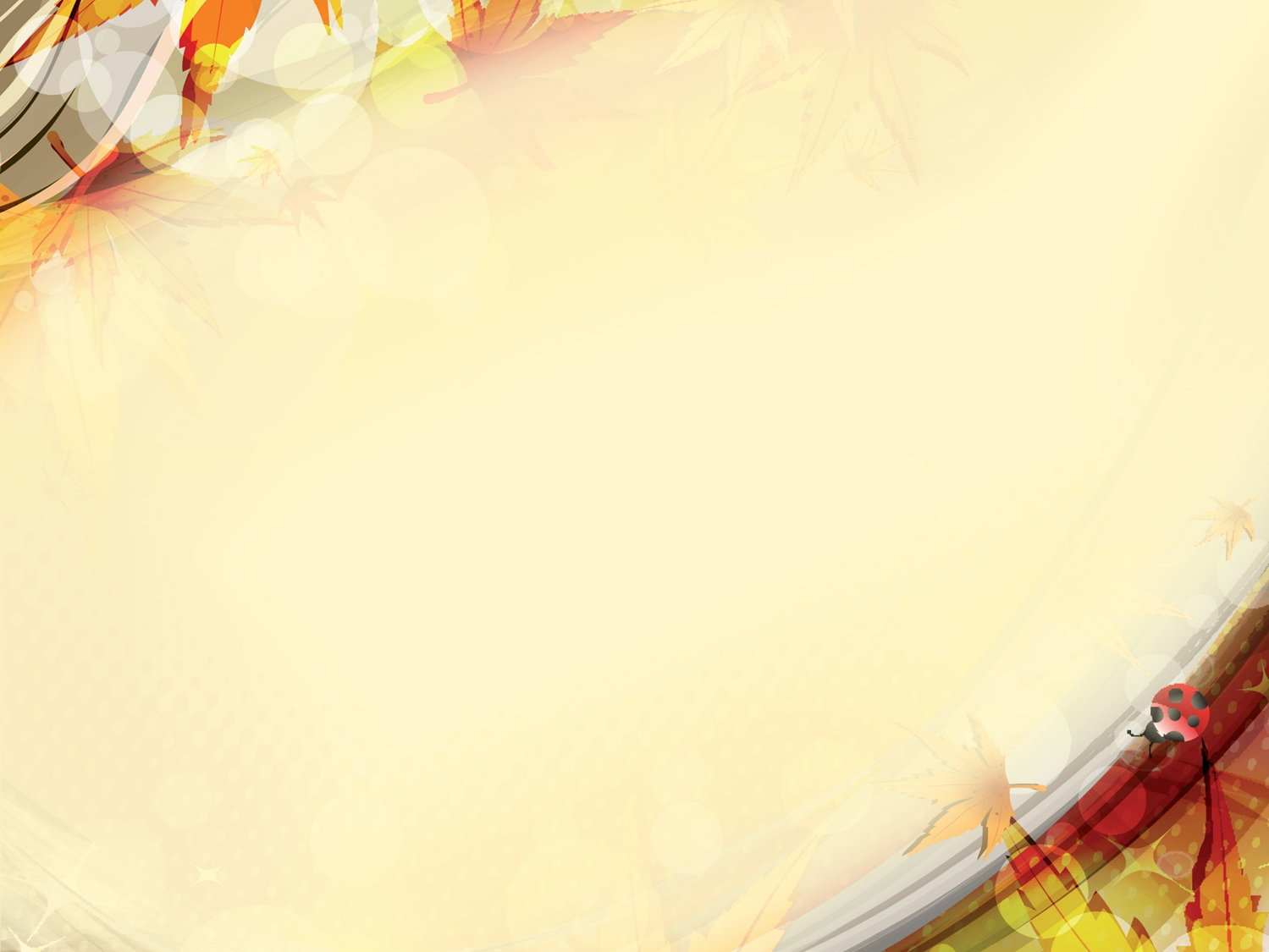 Die außerschulische Arbeit spielt eine wichtige Rolle im Deutschlernen. Sie dient der Vertiefung, Erweiterung und Ergänzung des Deutschunterrichts . Jährlich führe ich in der Schule die Woche der deutschen Sprache durch. Während dieser Woche können die Schüler deutsche Lieder singen, interessante Märchen inszenieren .
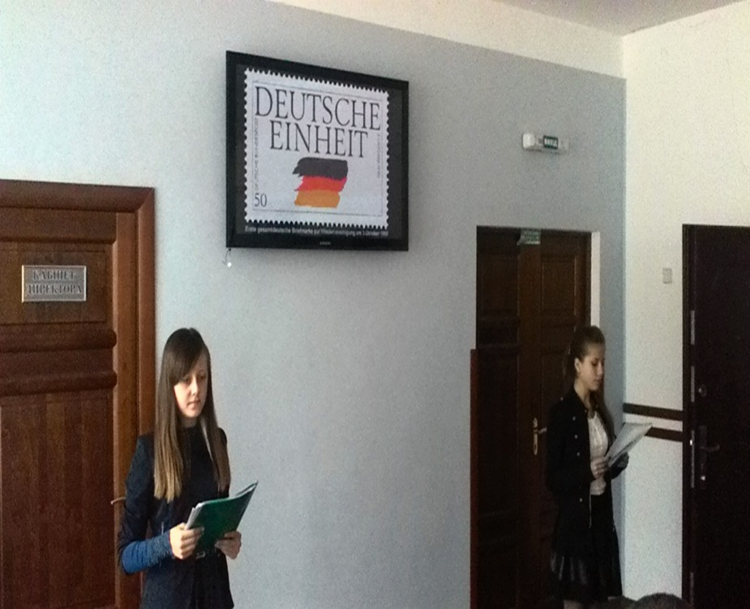 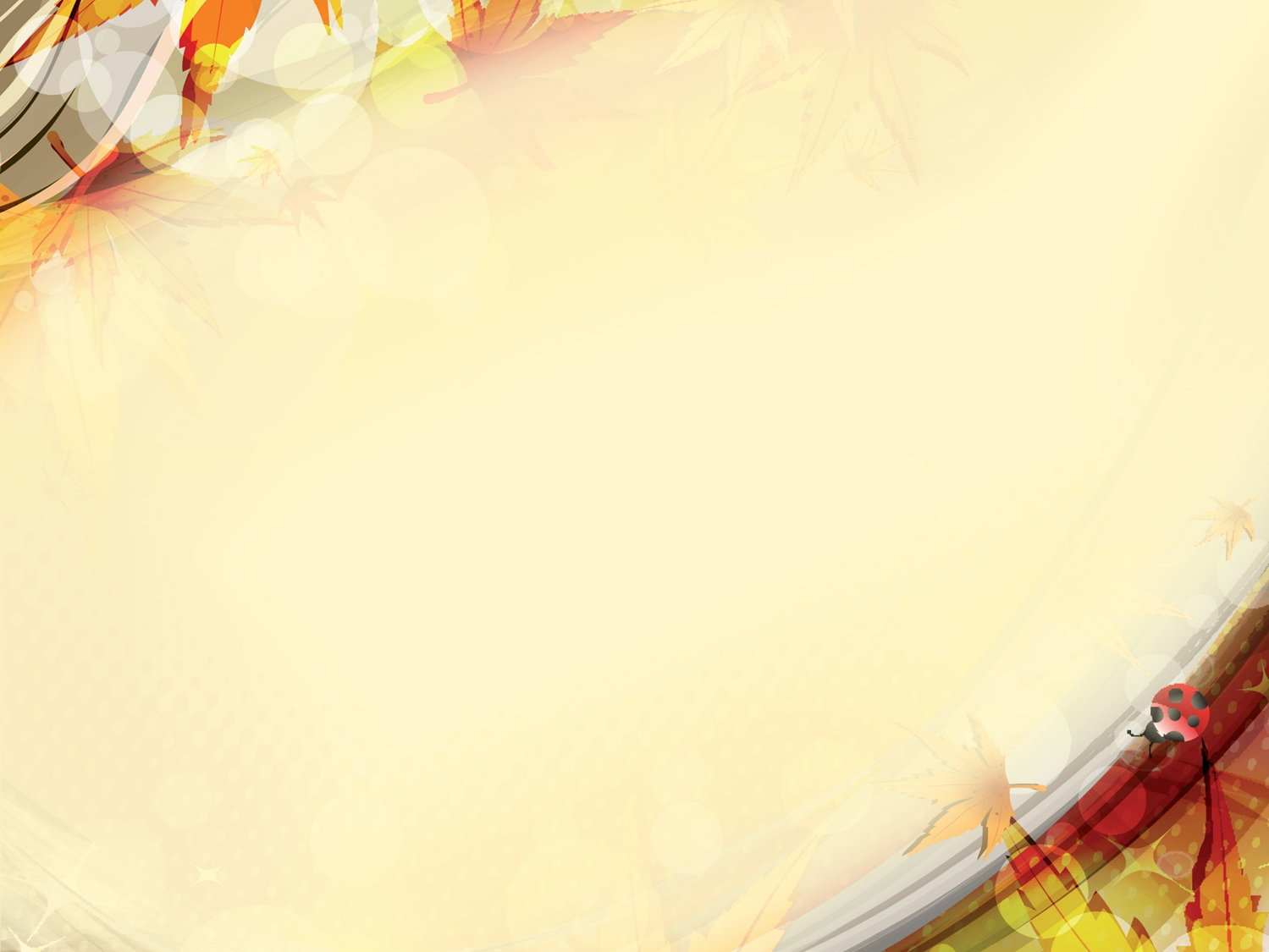 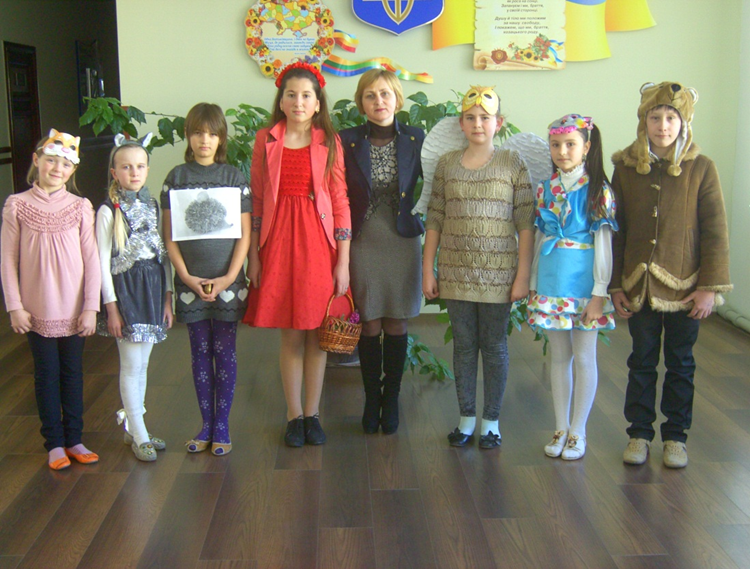 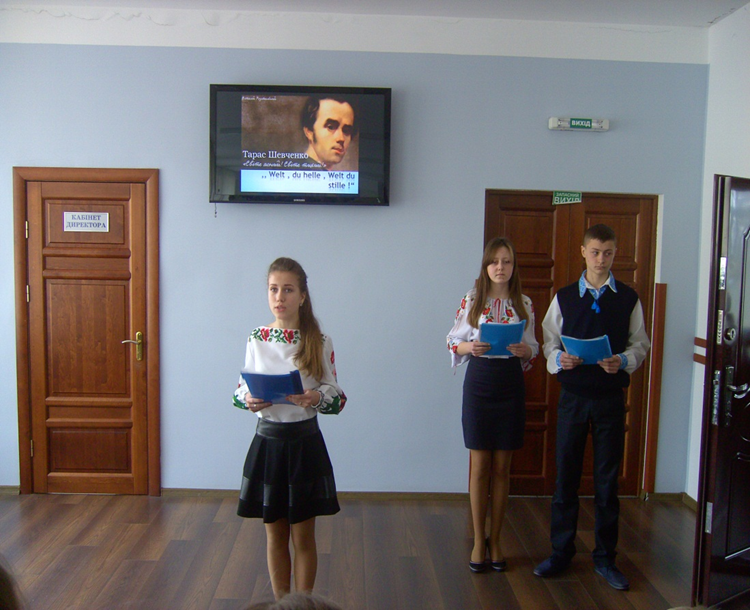 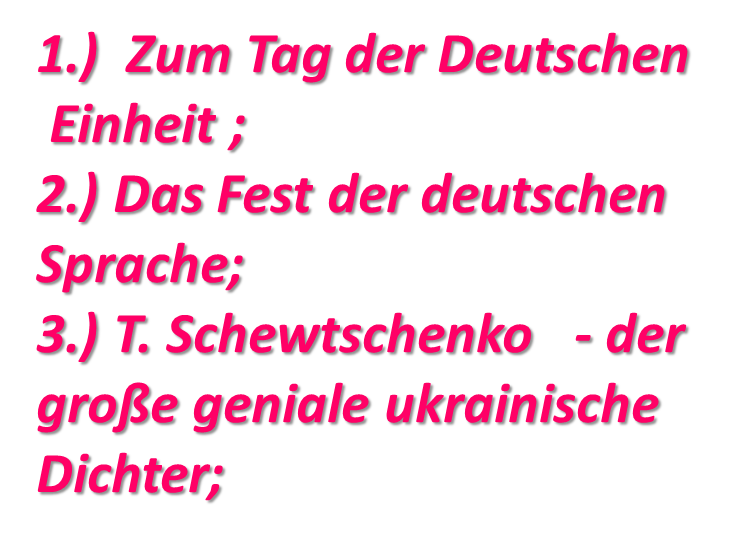 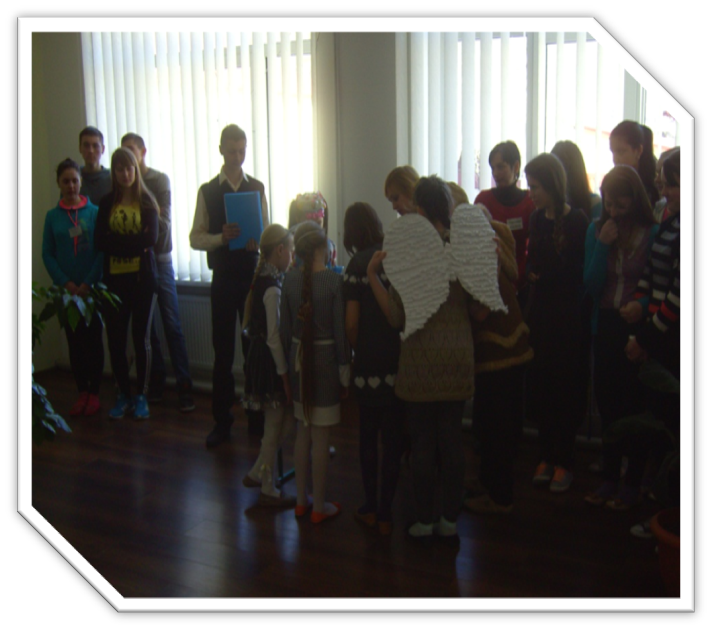 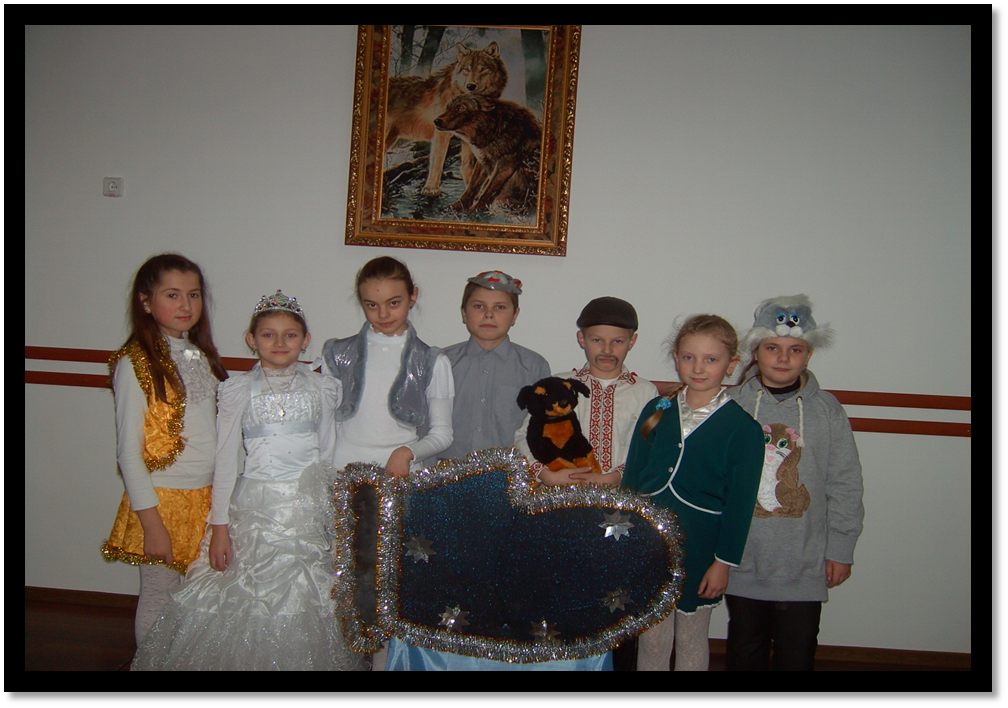 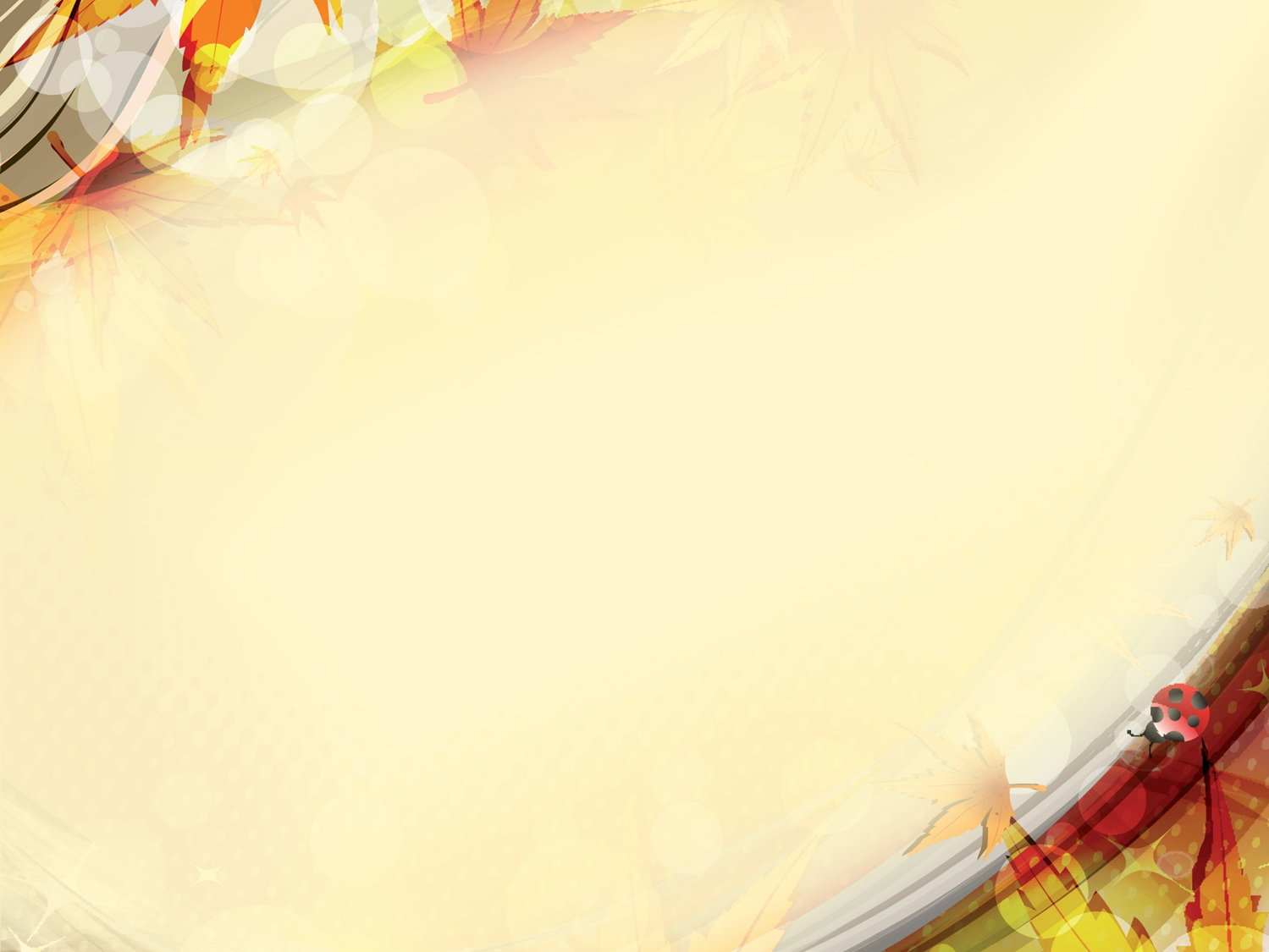 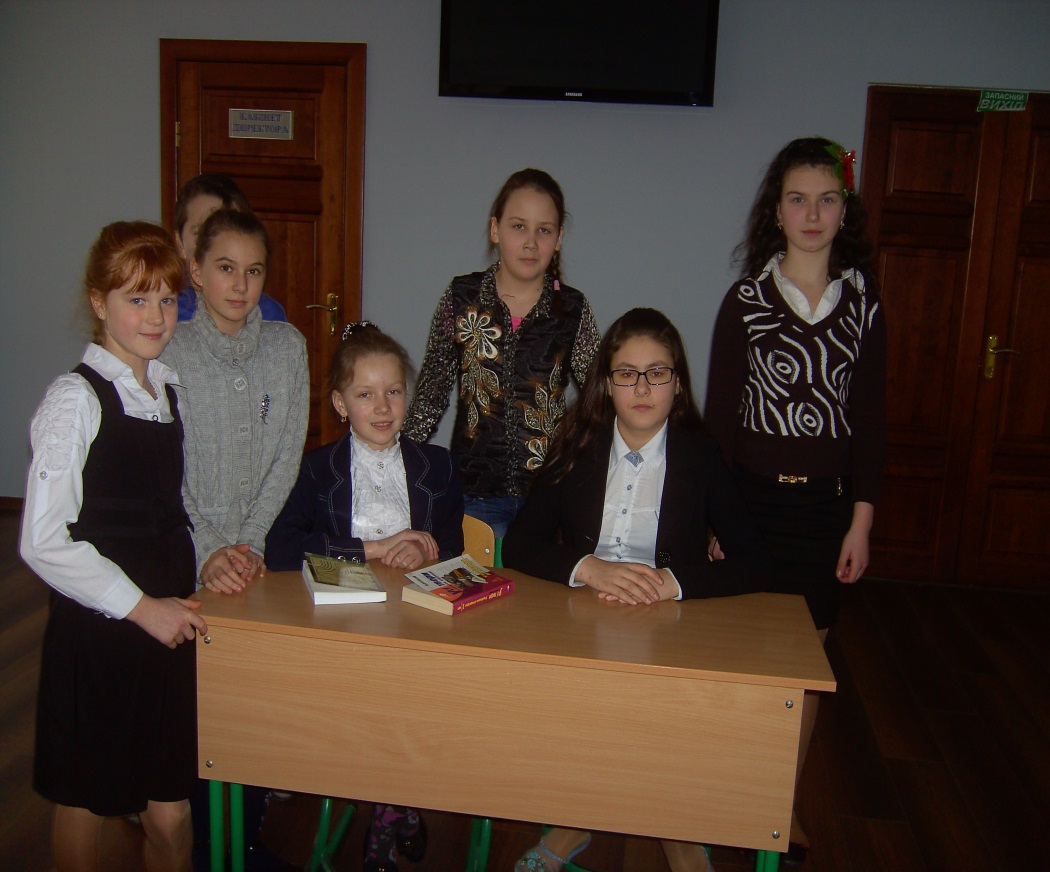 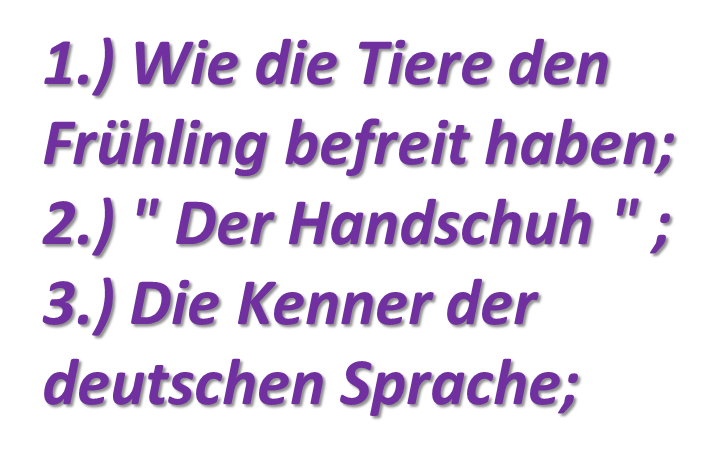 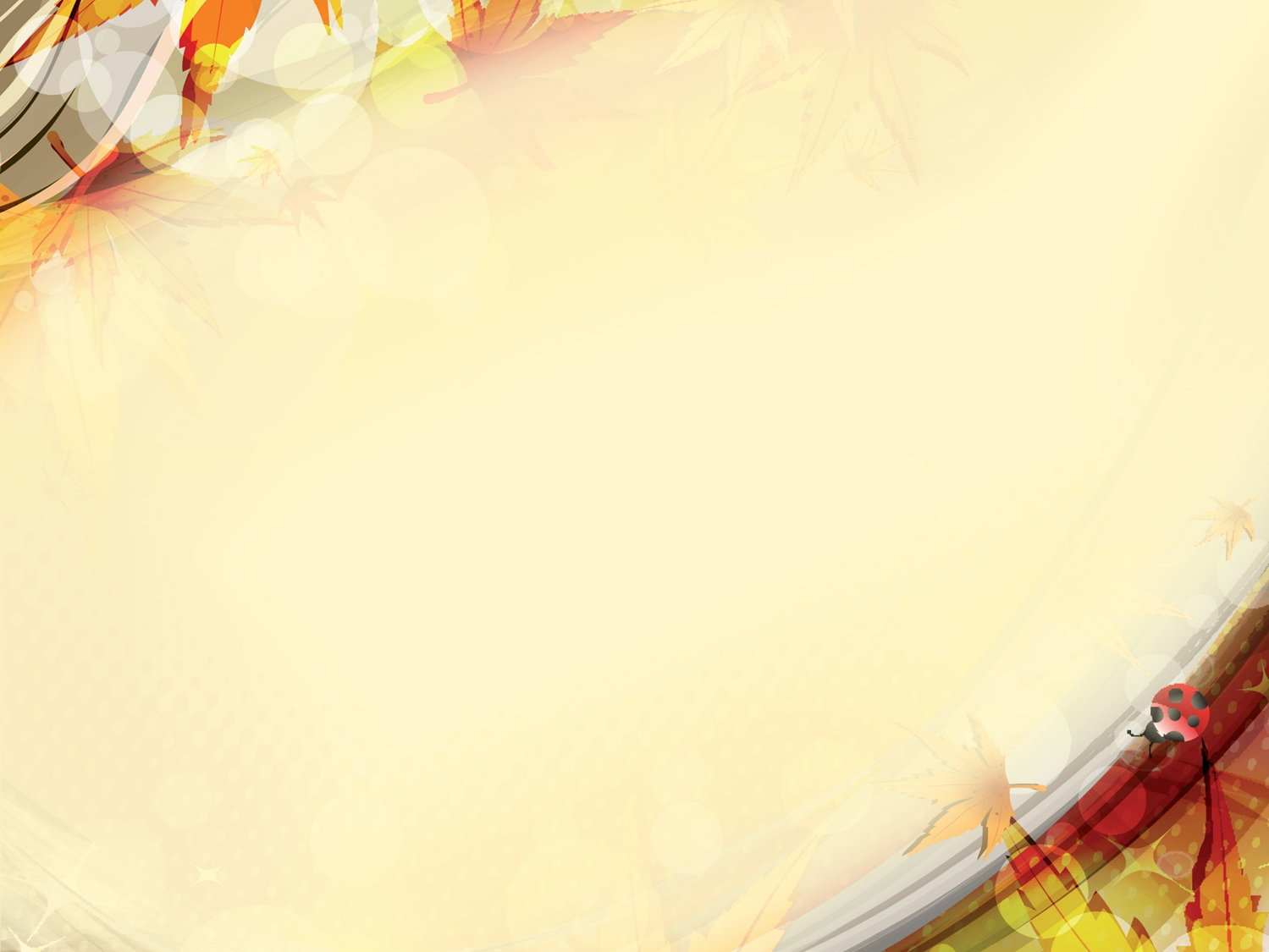 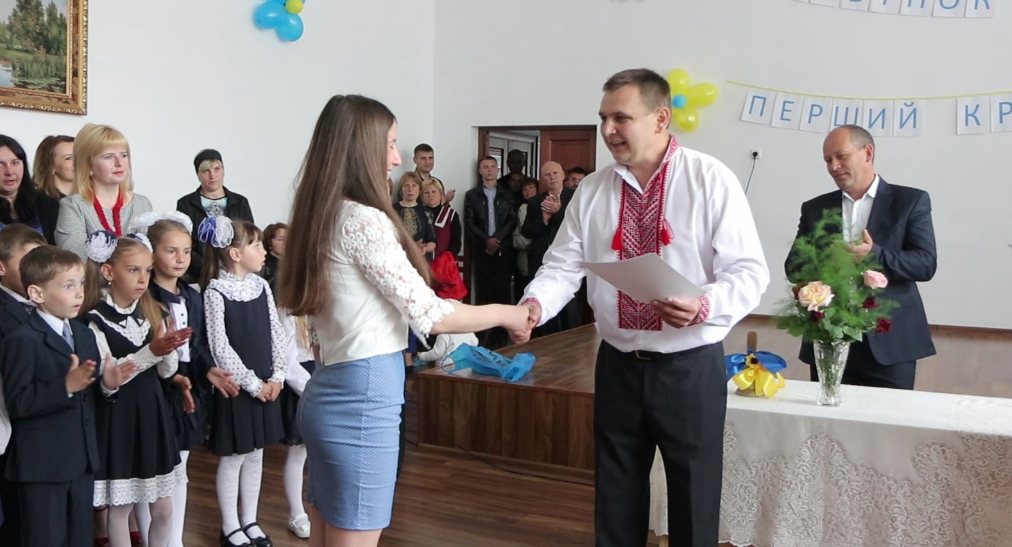 Jährlich nehmen meine besten Schüler an der Deutscholympiade teil und bekommen gute Plätze.
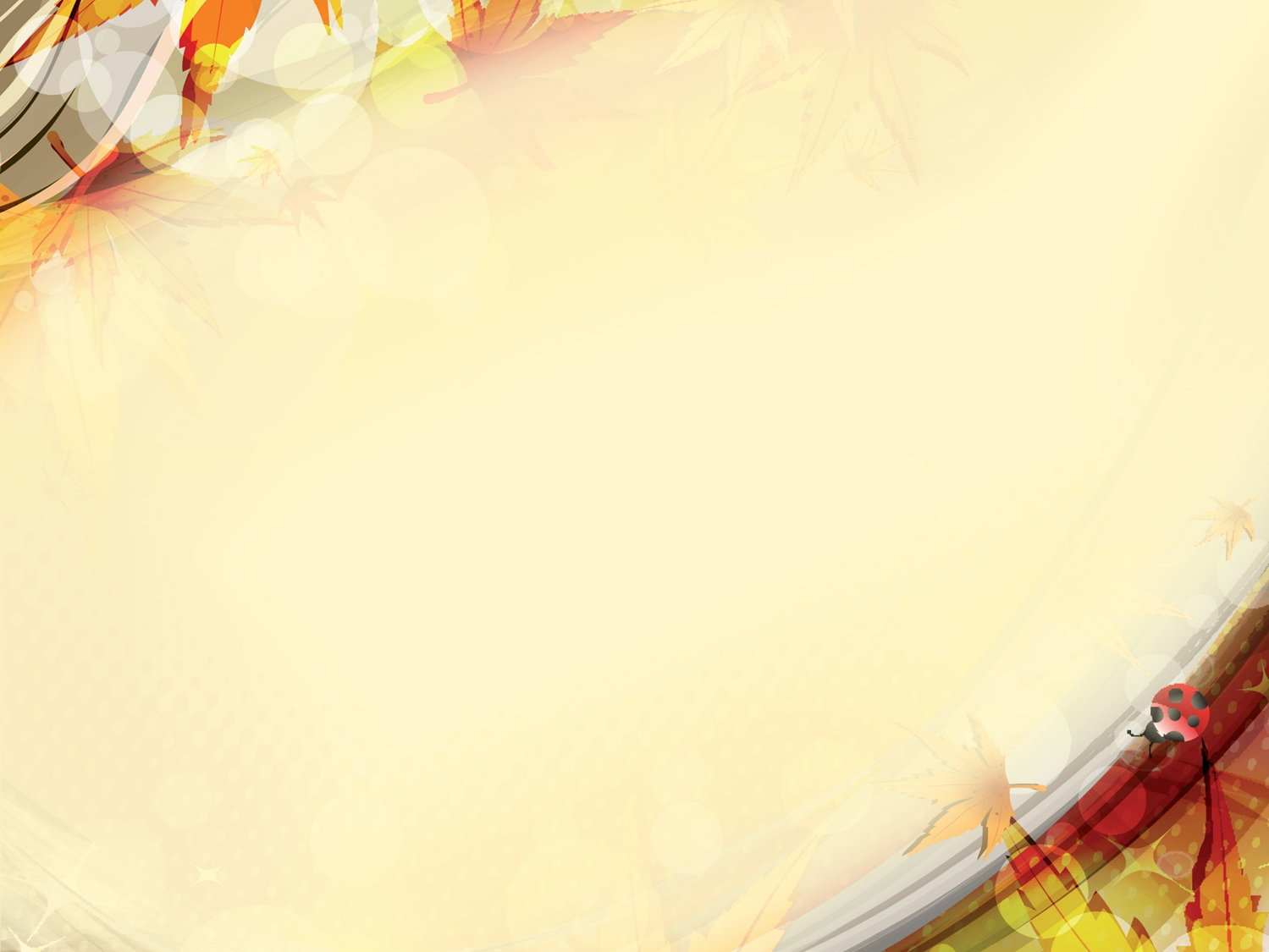 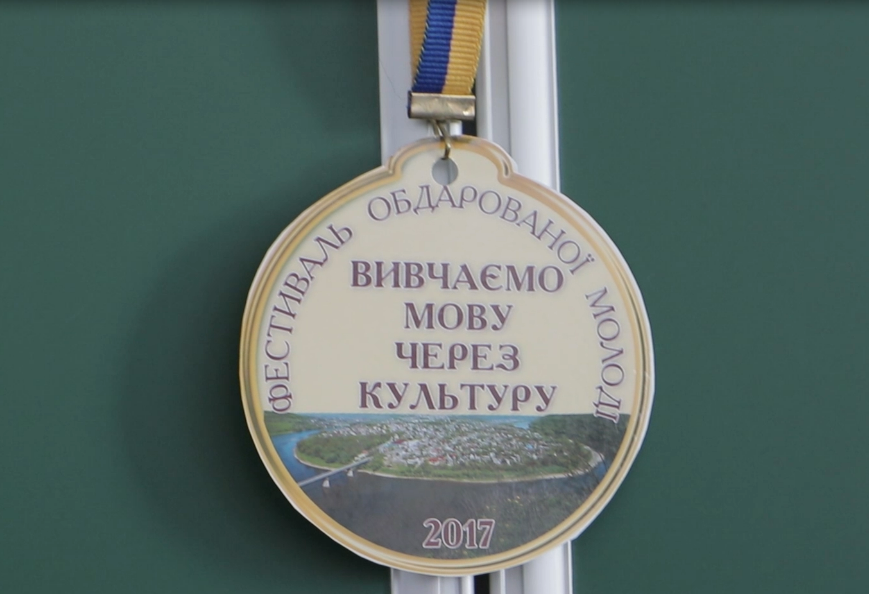 Mit Spaß nahmen die Schüler an dem Festival der begabten Jugend teil.
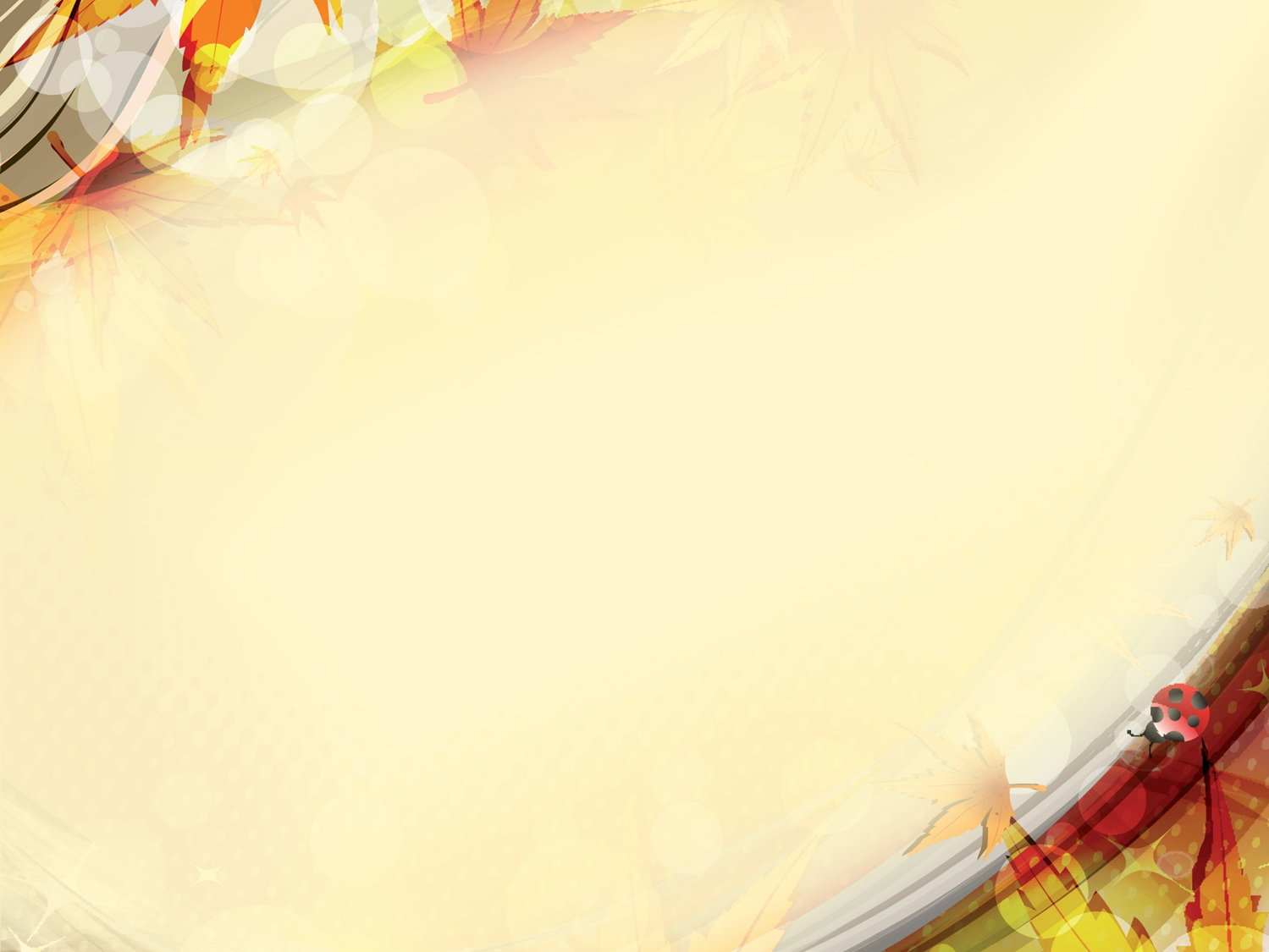 Zum Schluss muss ich sagen : 
ich arbeite mit dem Optimismus  und mit der Liebe zu den Kindern und lehre sie Güte, Weisheit und Ehrlichkeit.